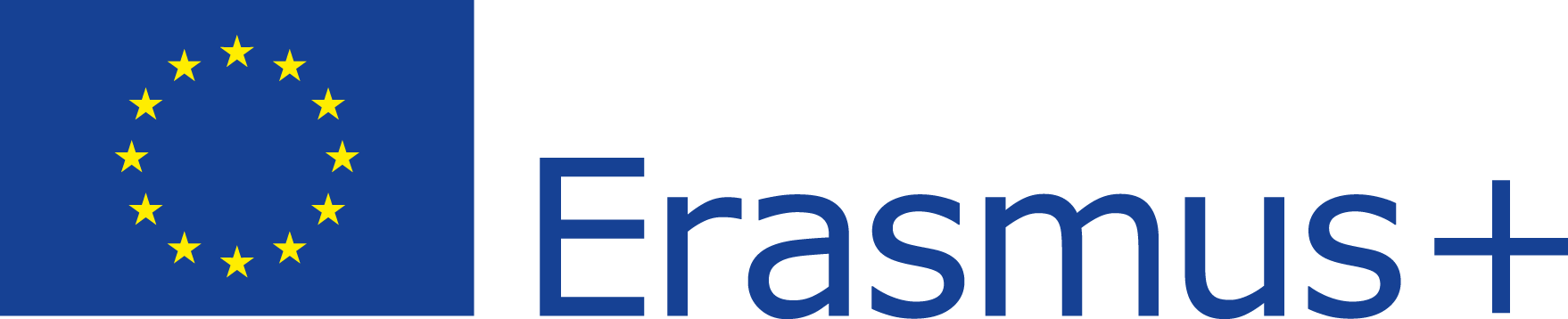 Karlsruhe
2019.Május
Magyar diákok a német építészeknél
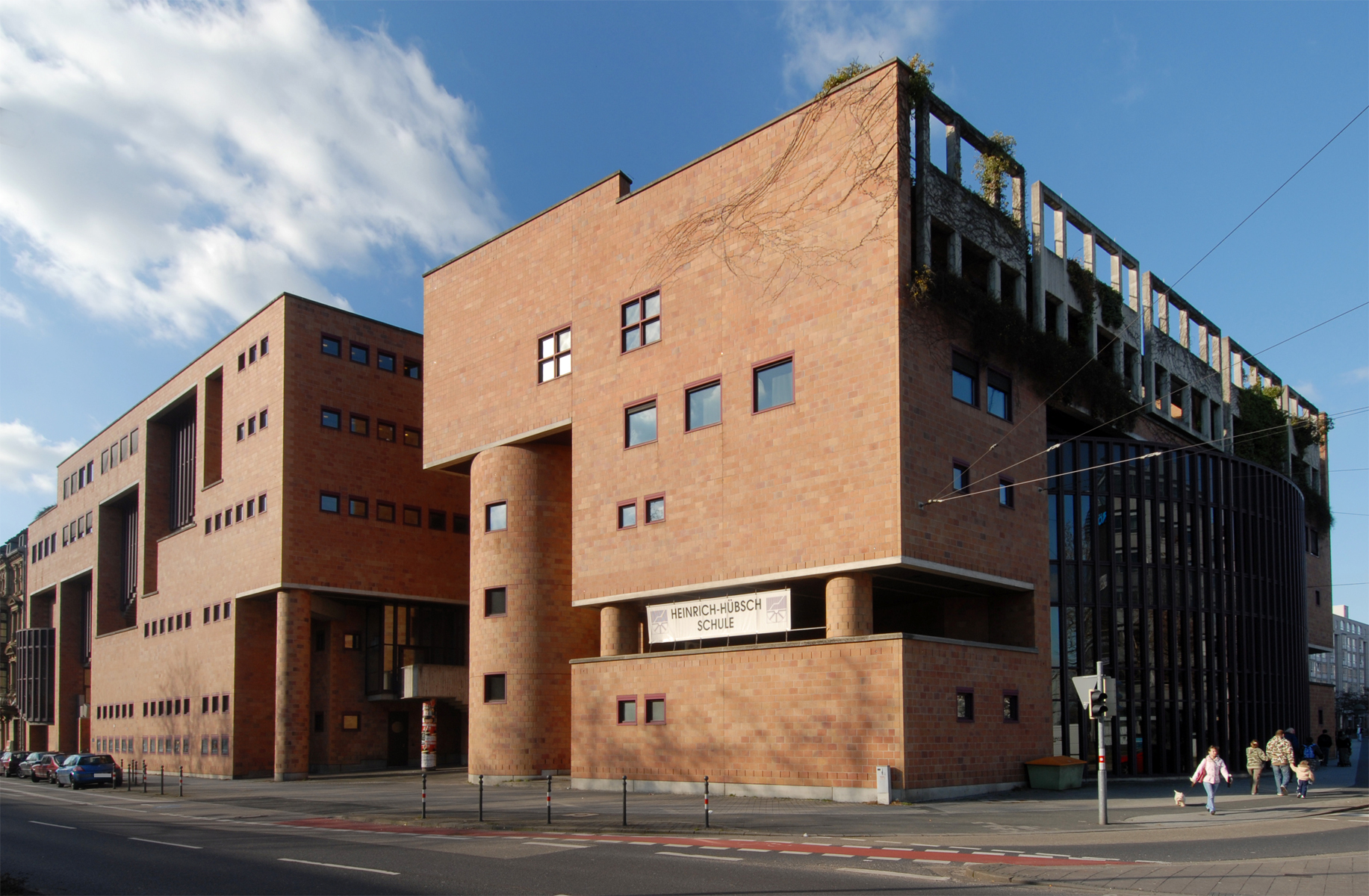 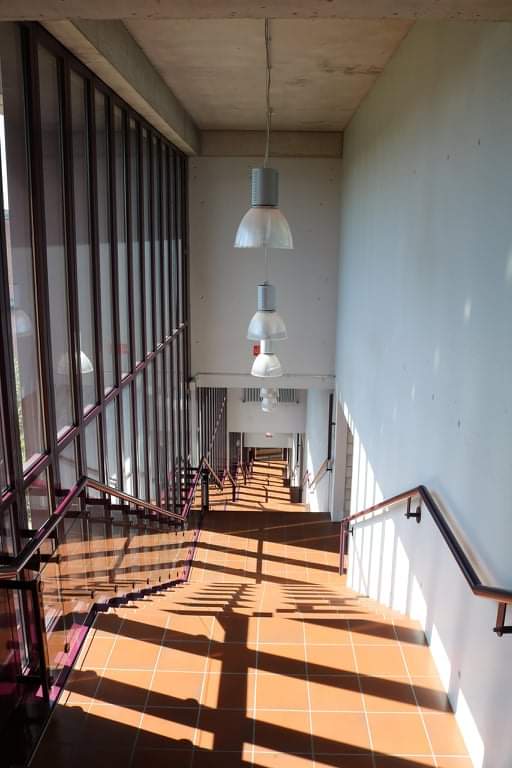 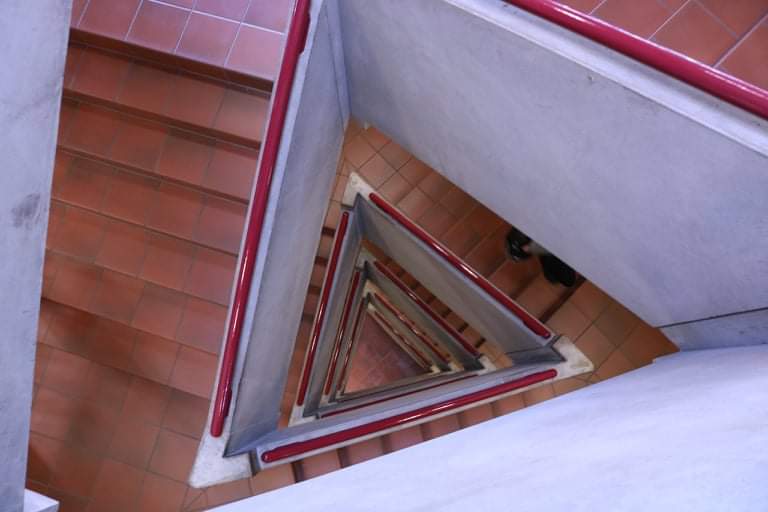 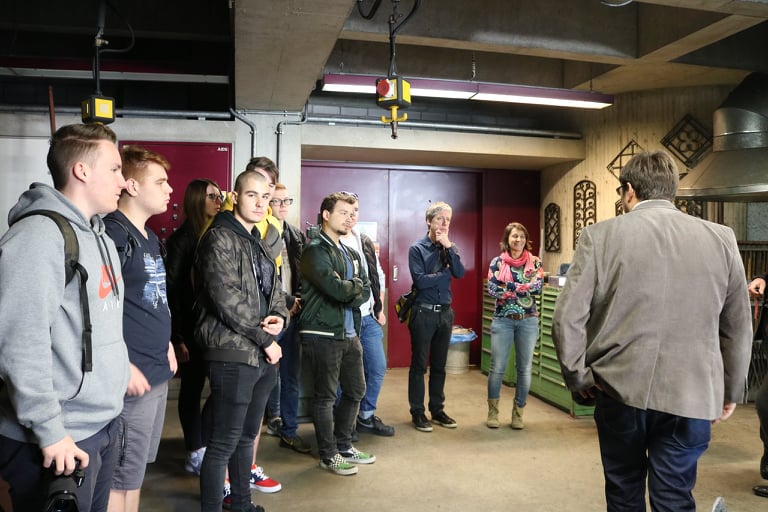 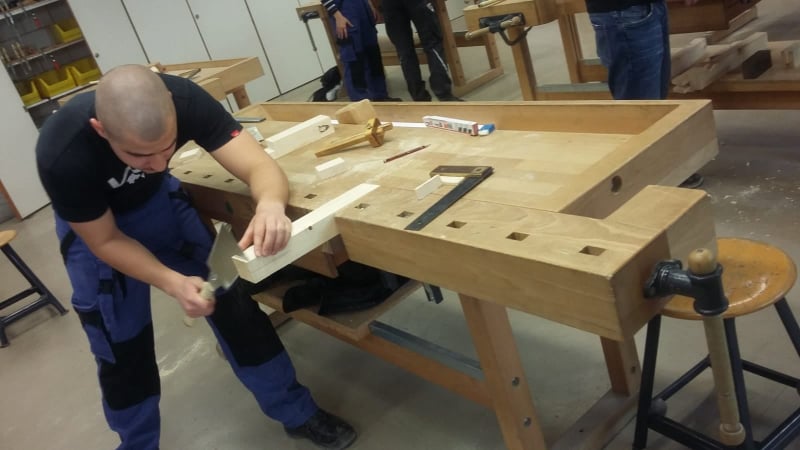 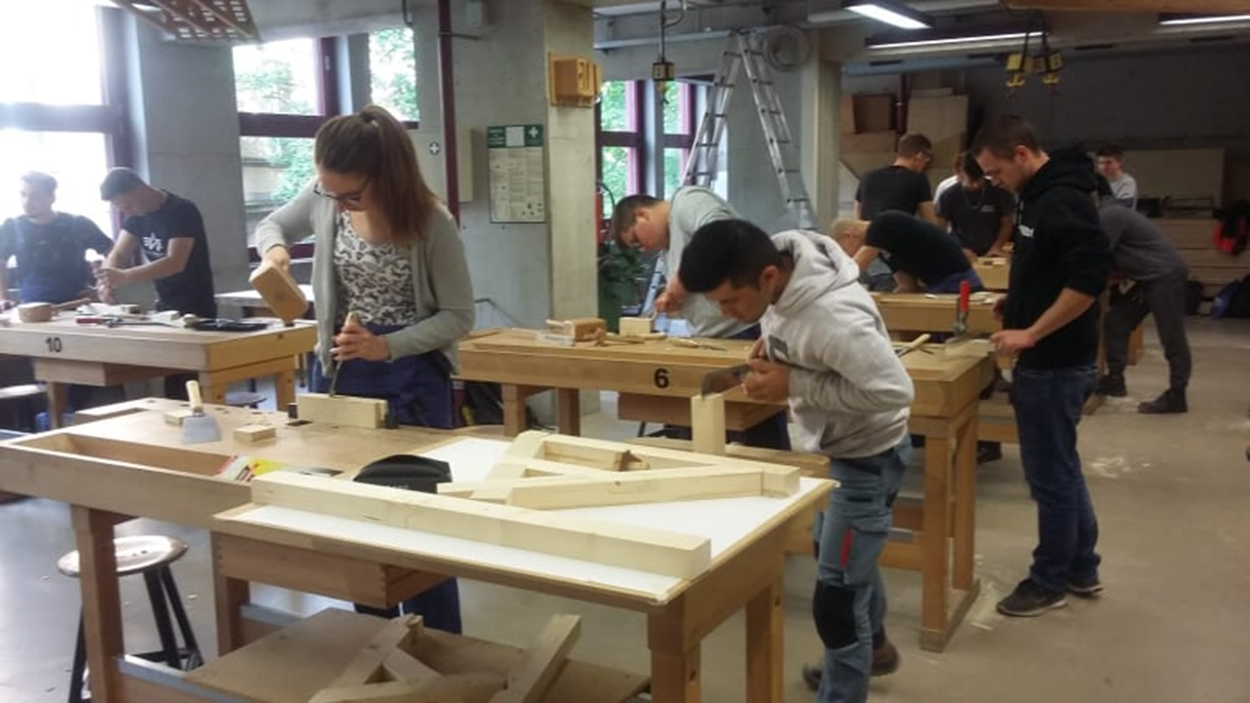 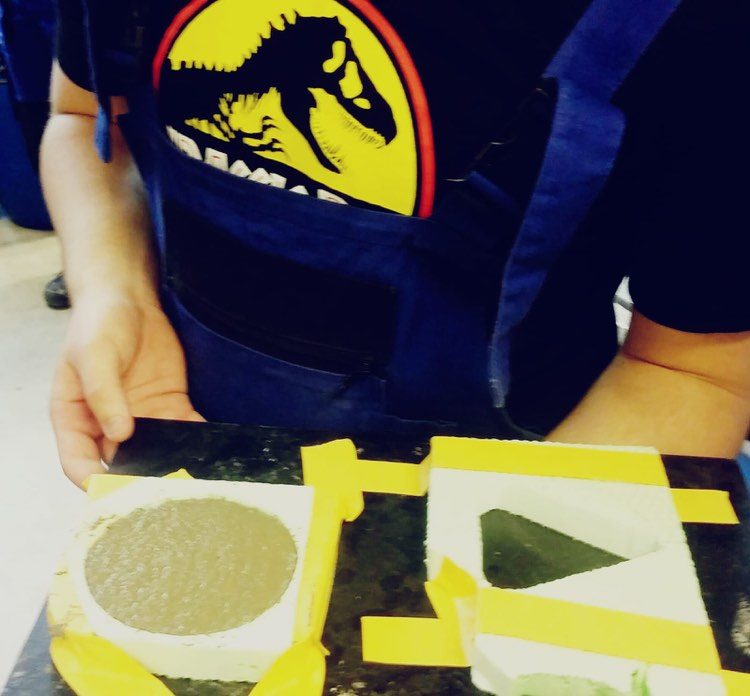 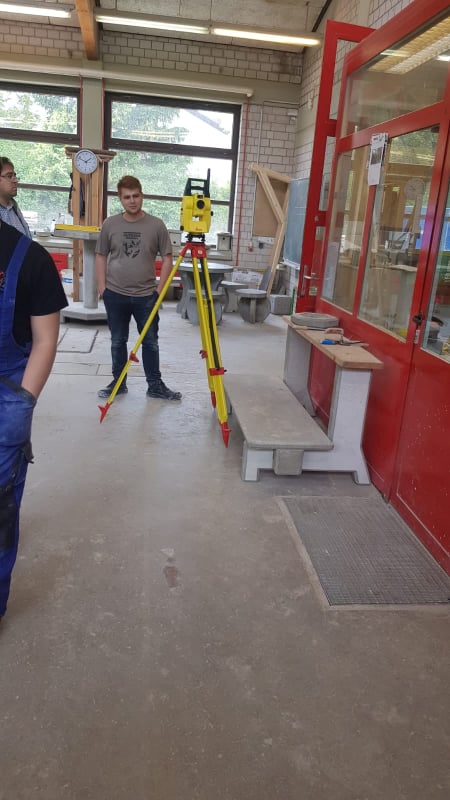 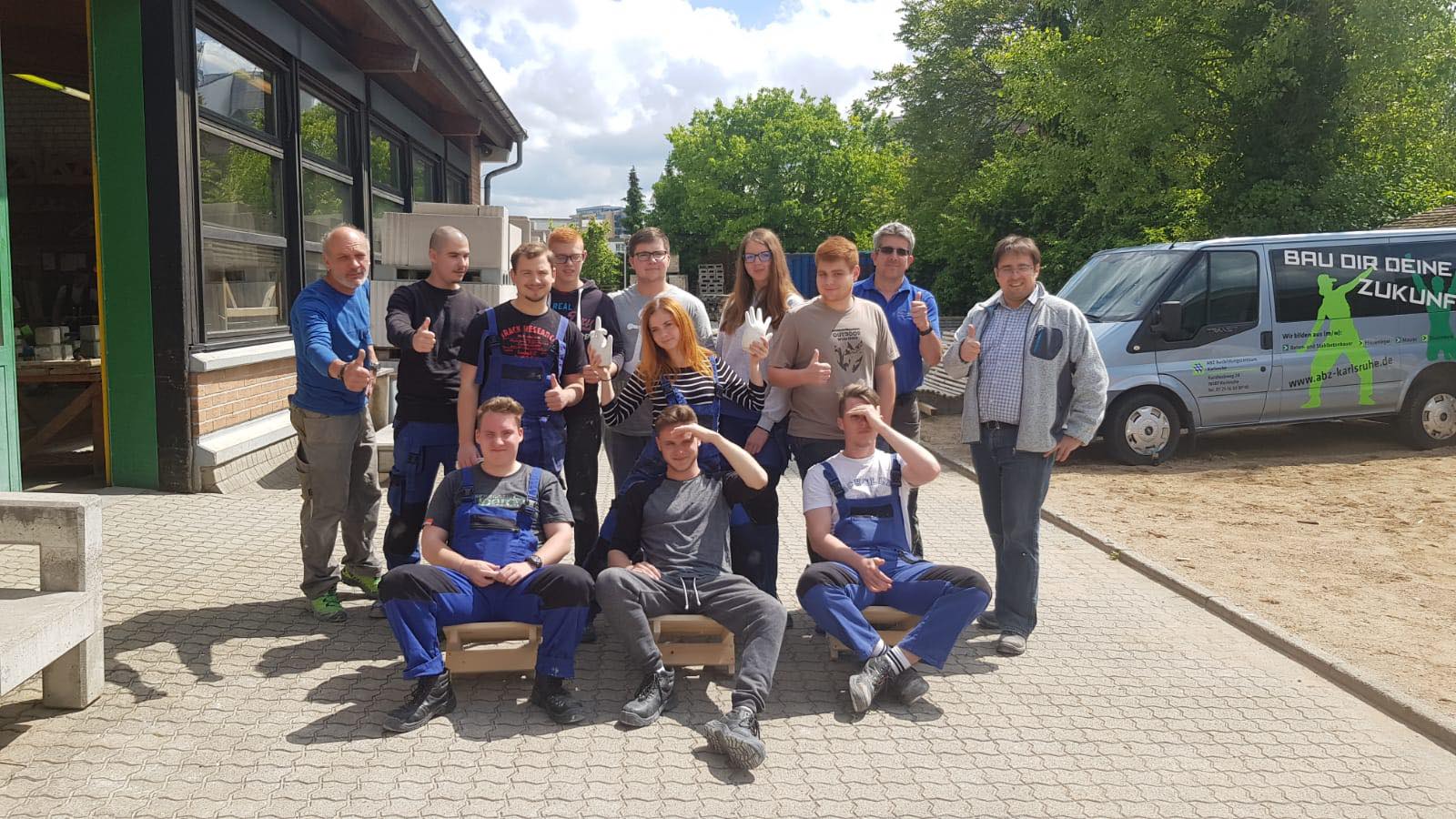 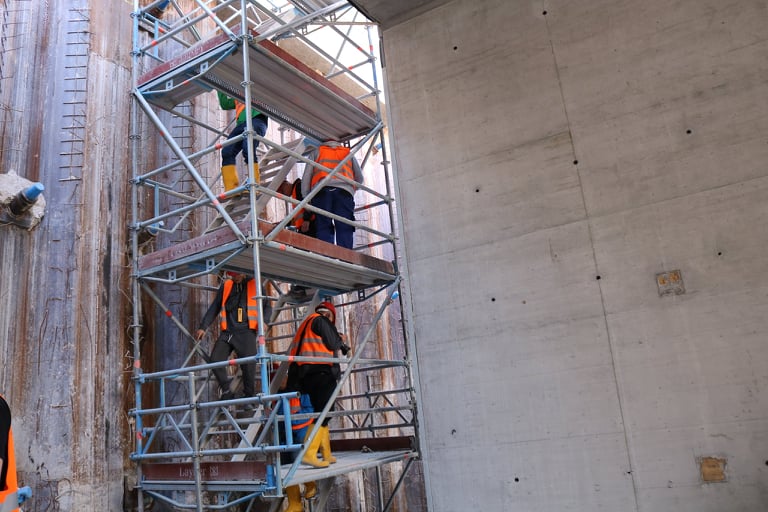 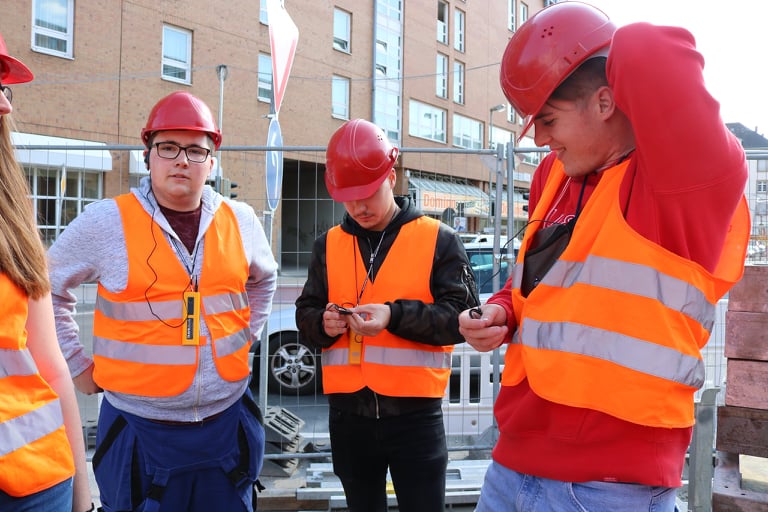 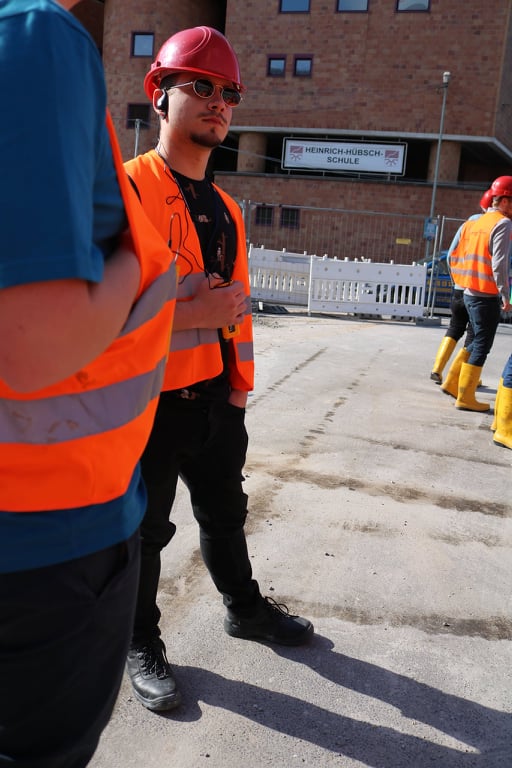 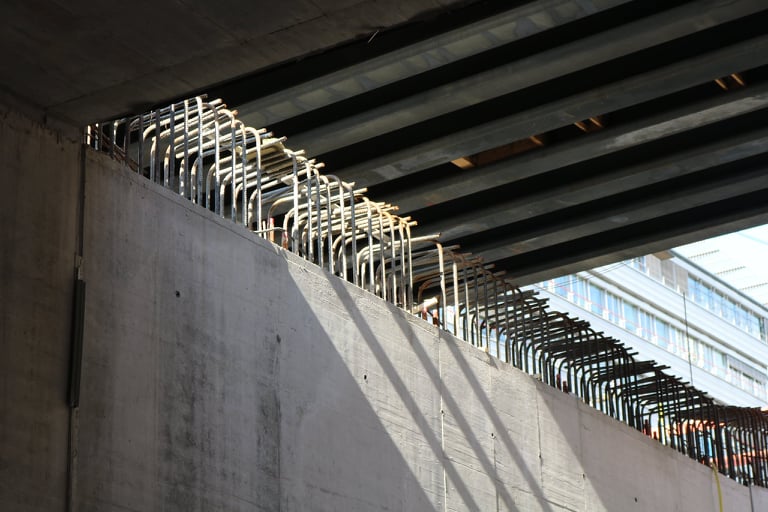 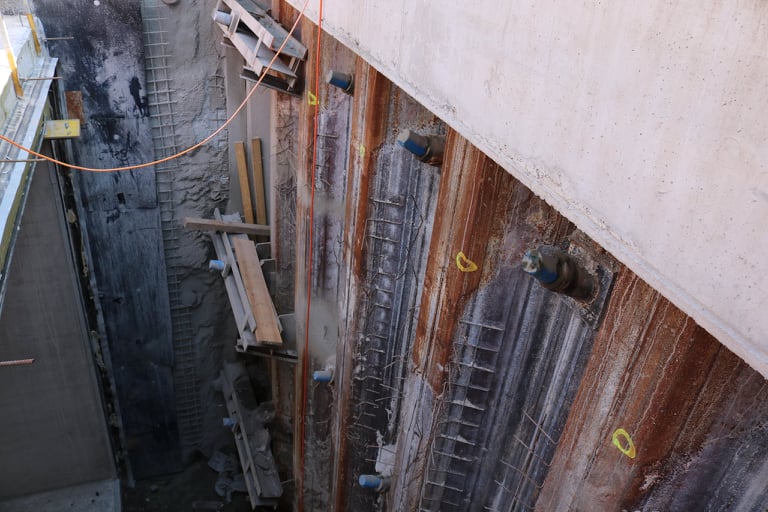 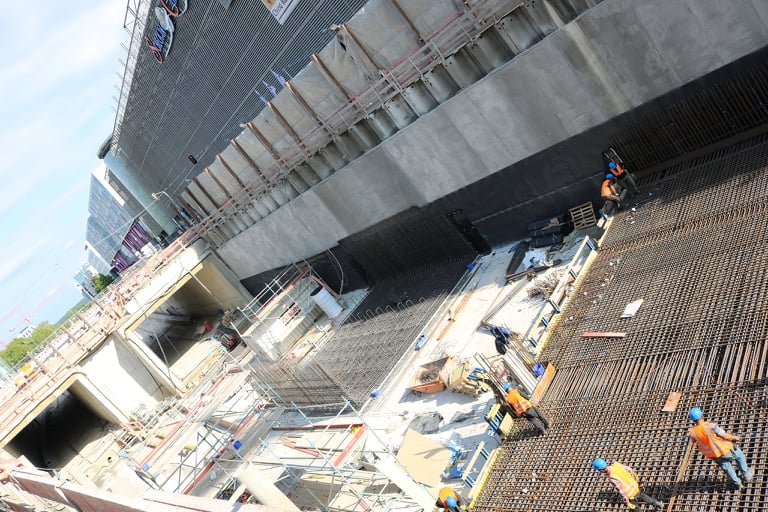 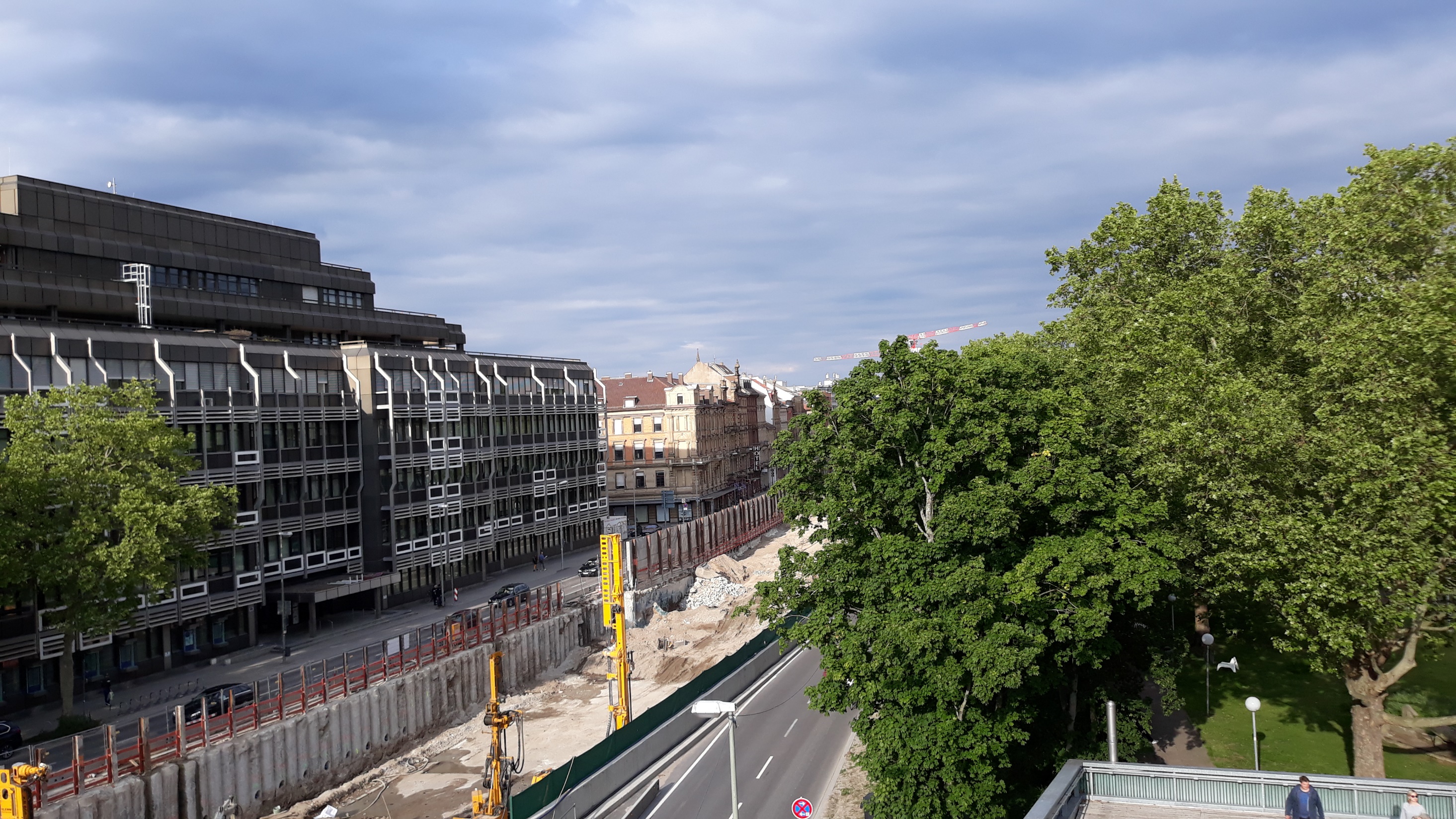 szabadidőnk
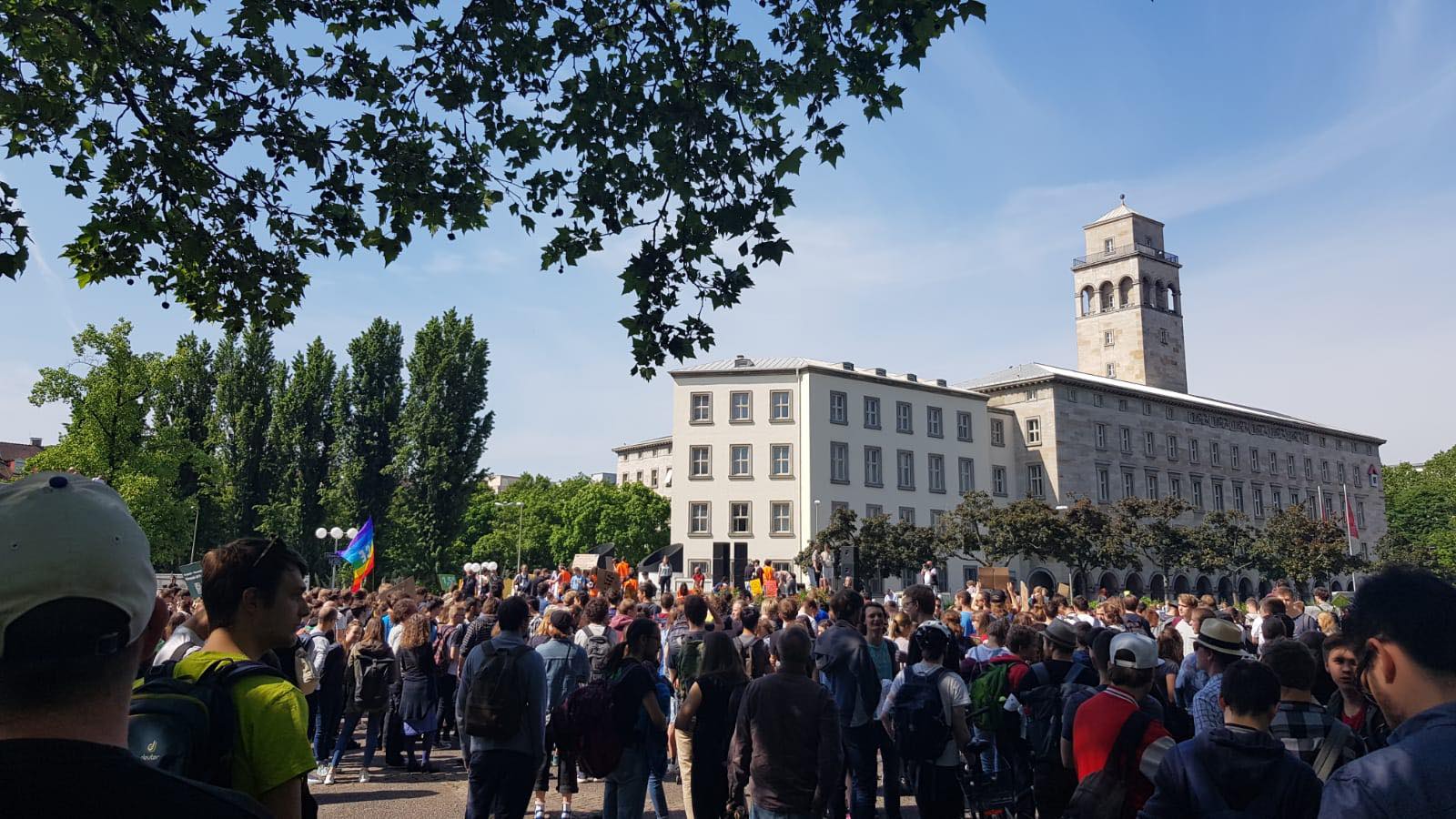 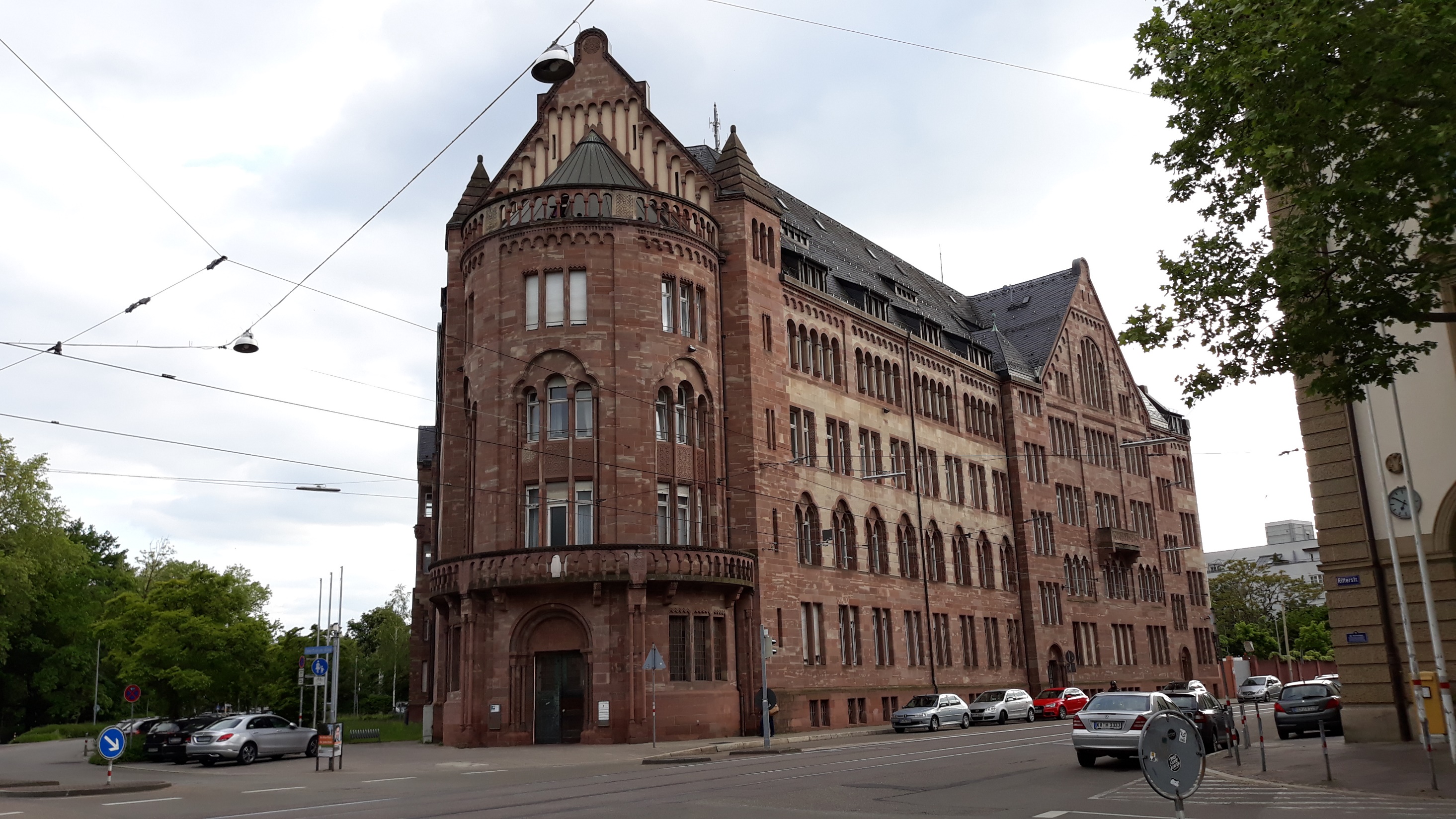 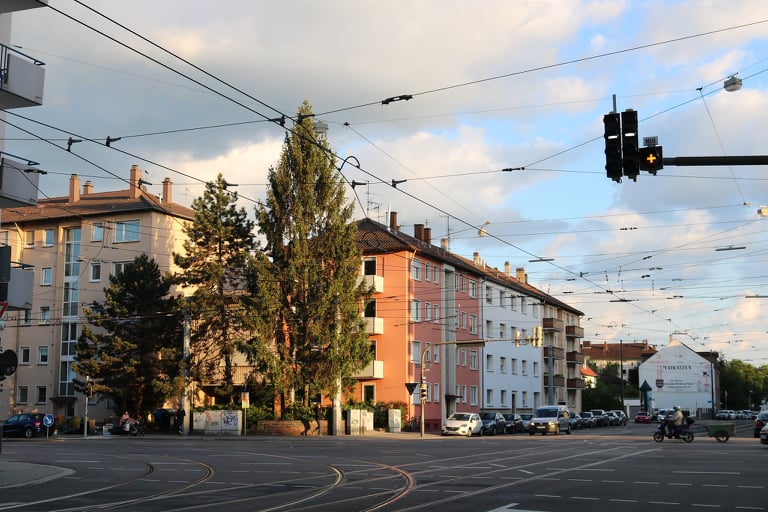 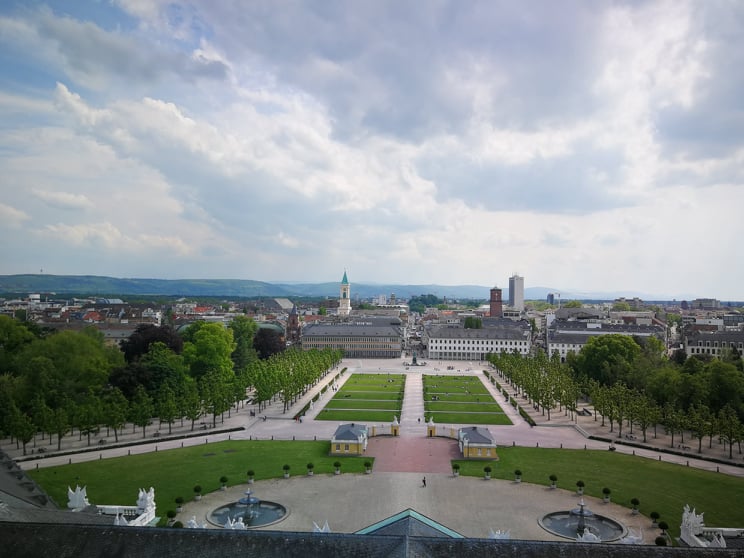 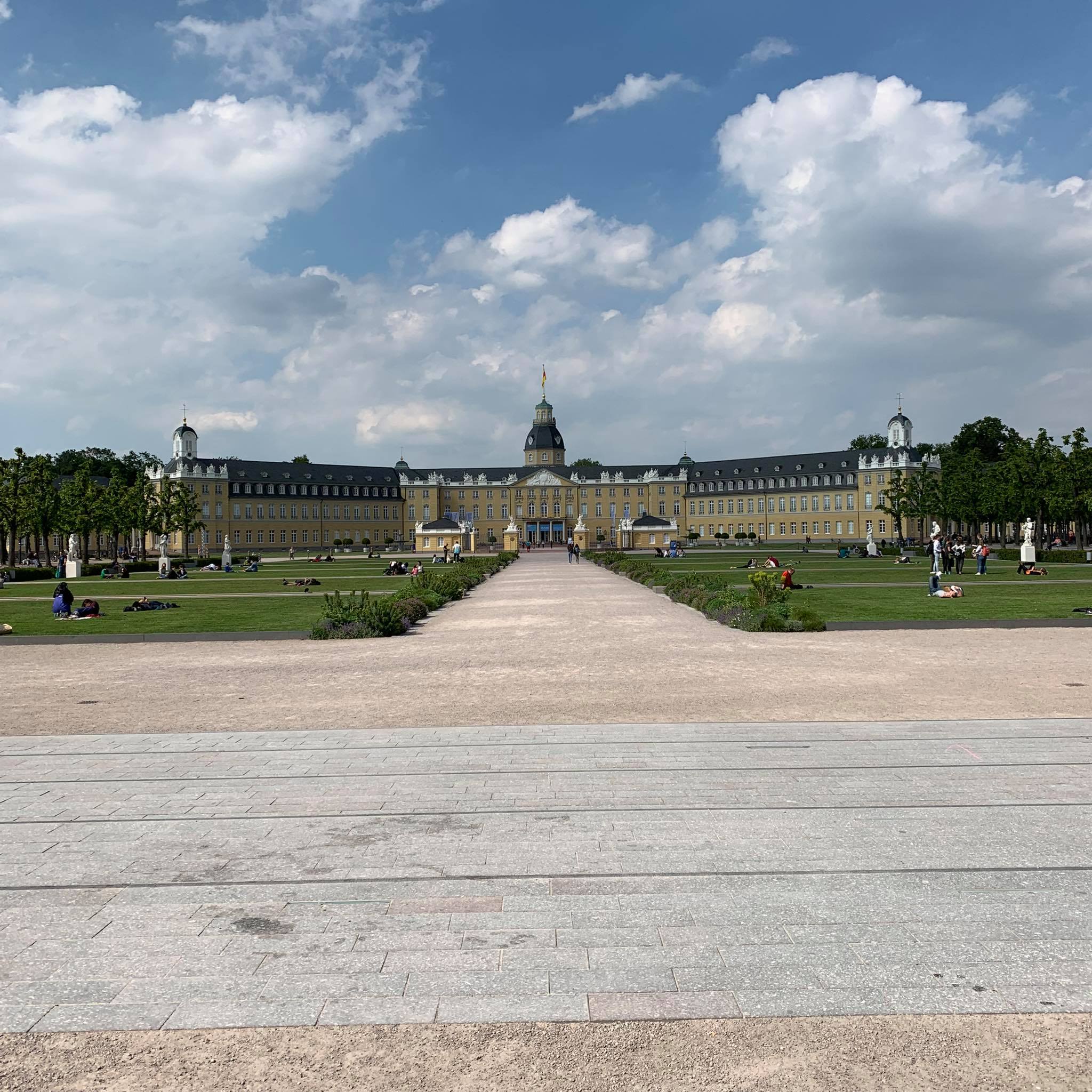 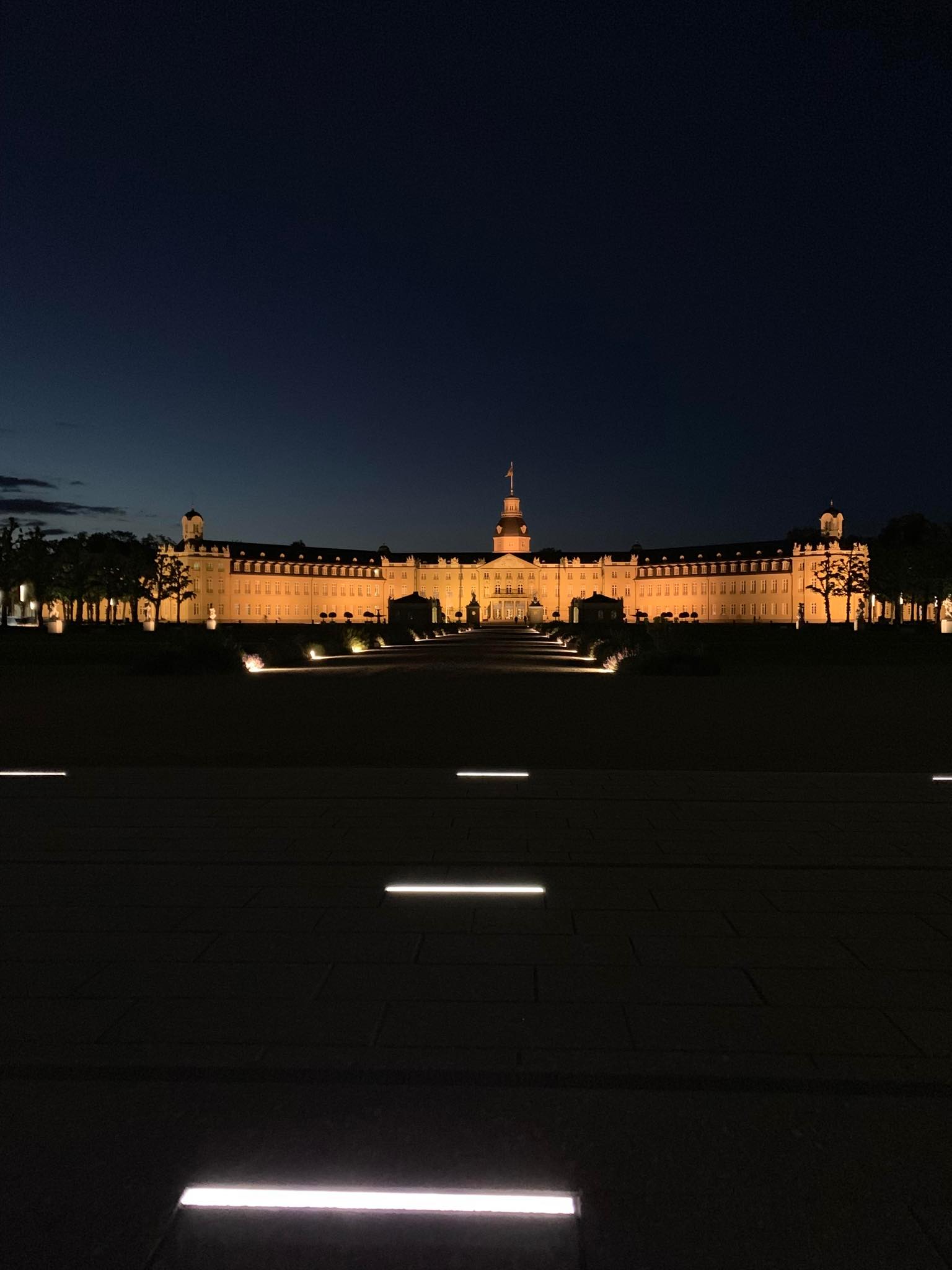 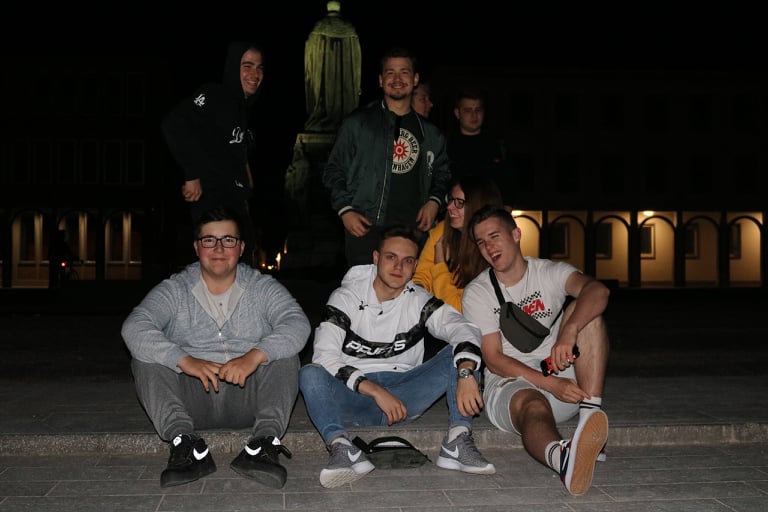 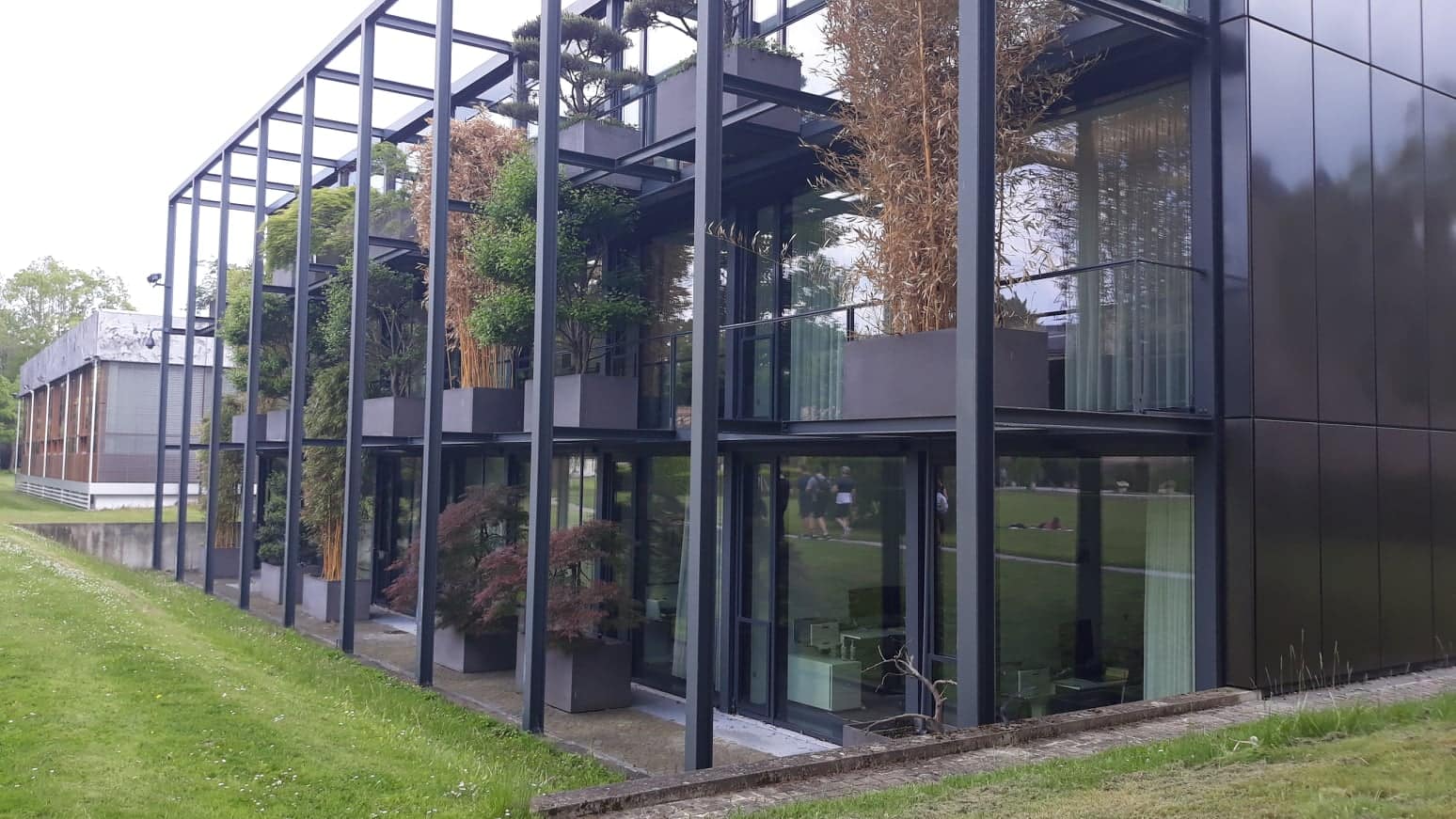 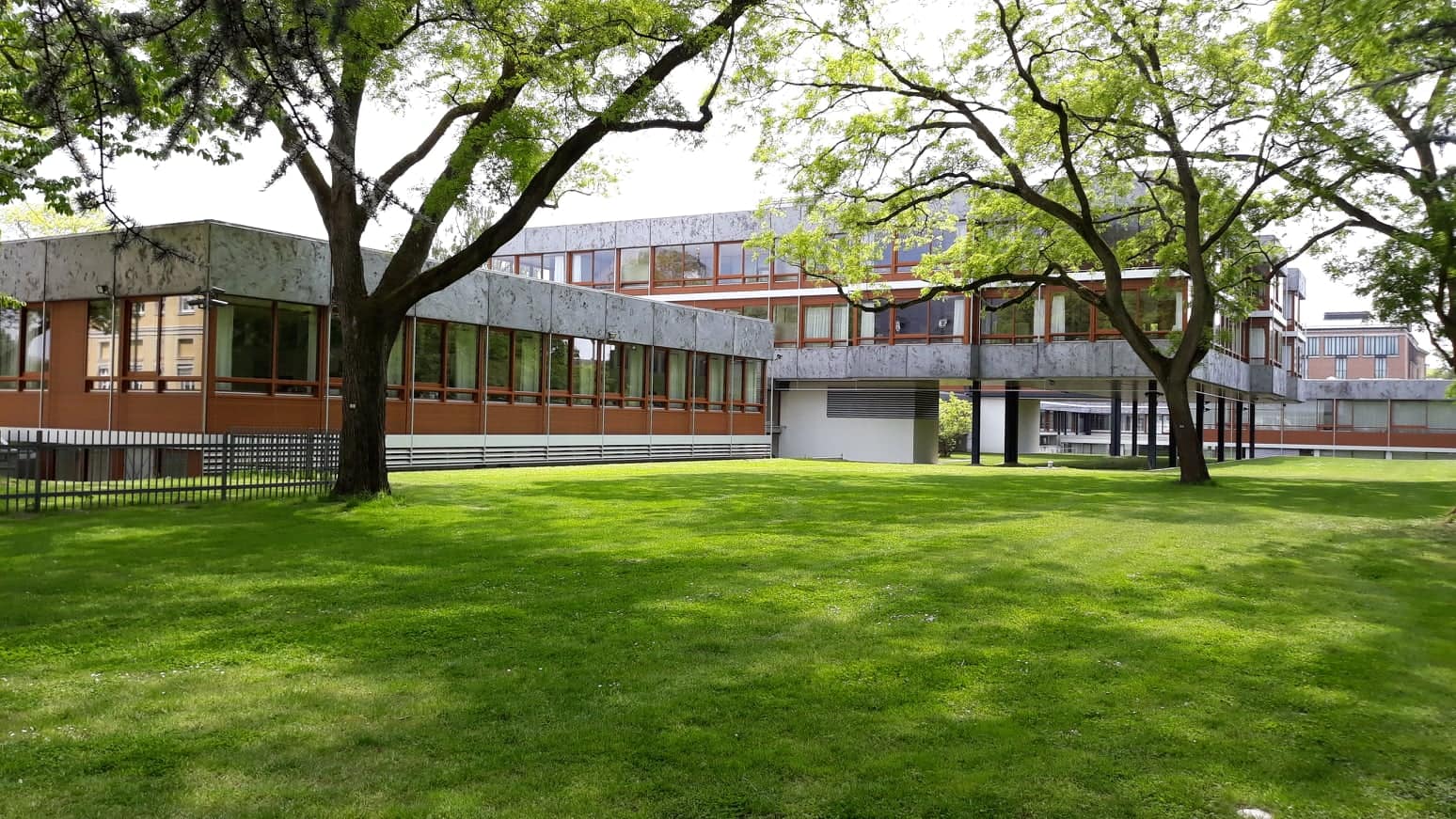 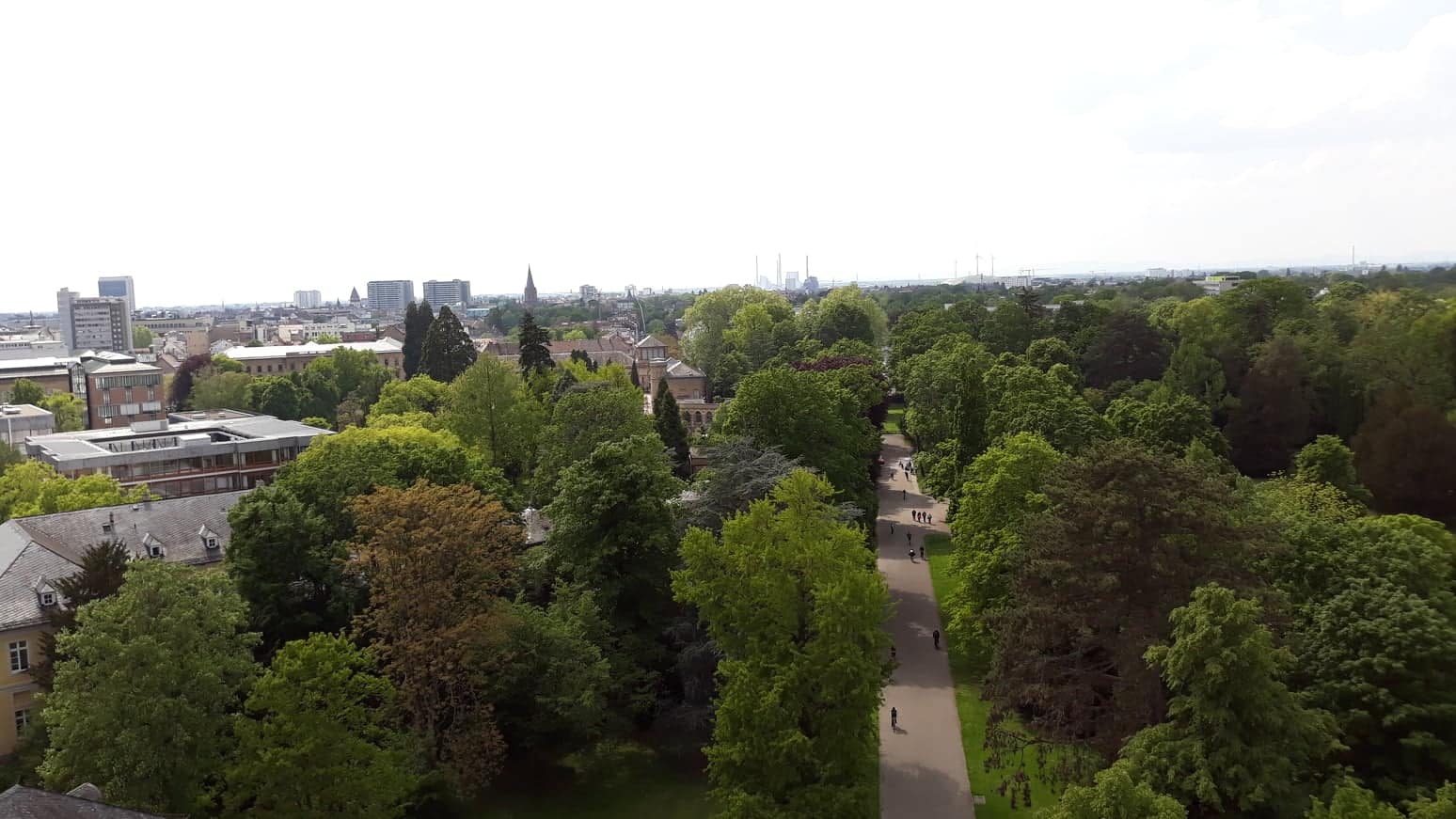 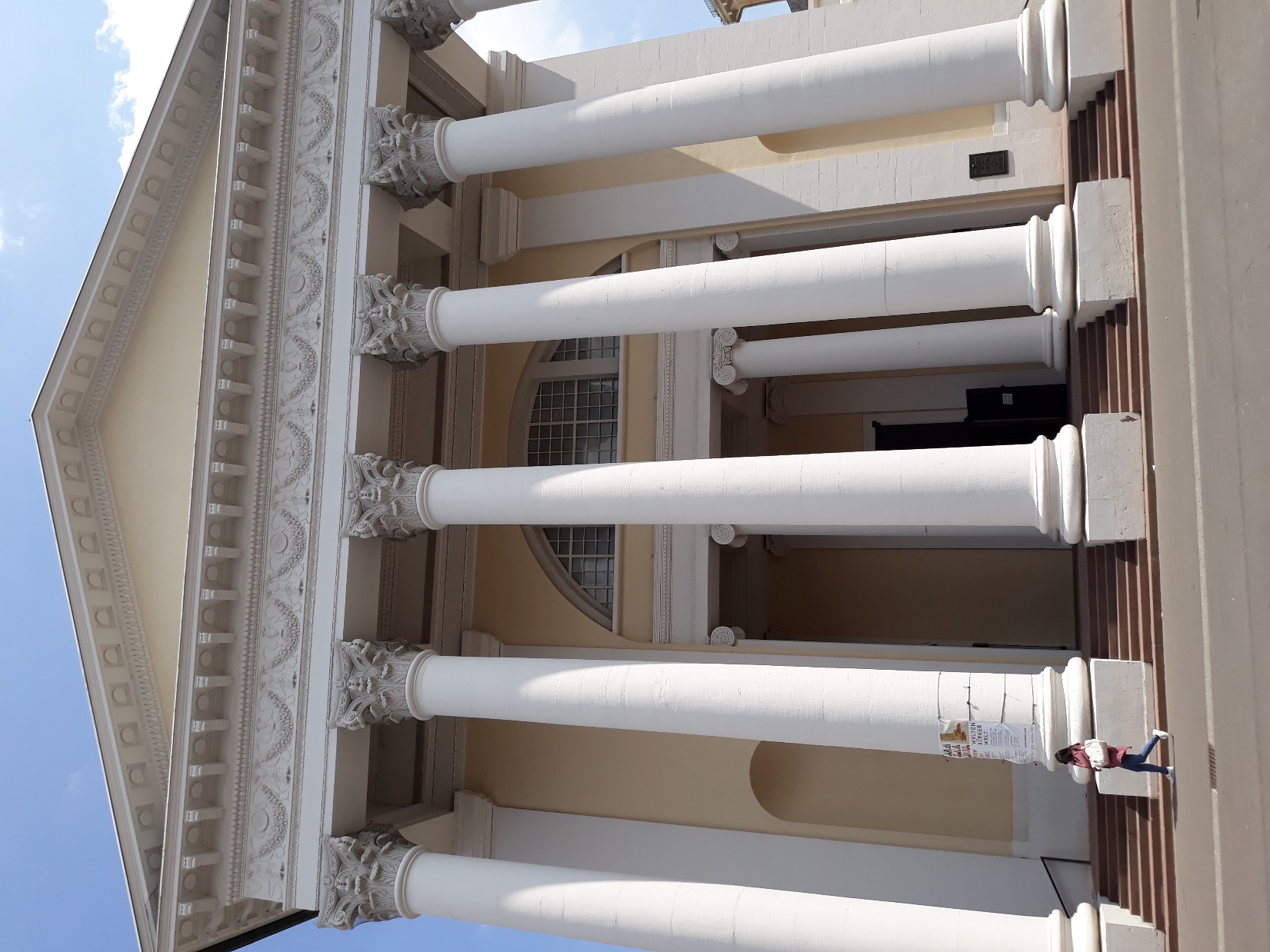 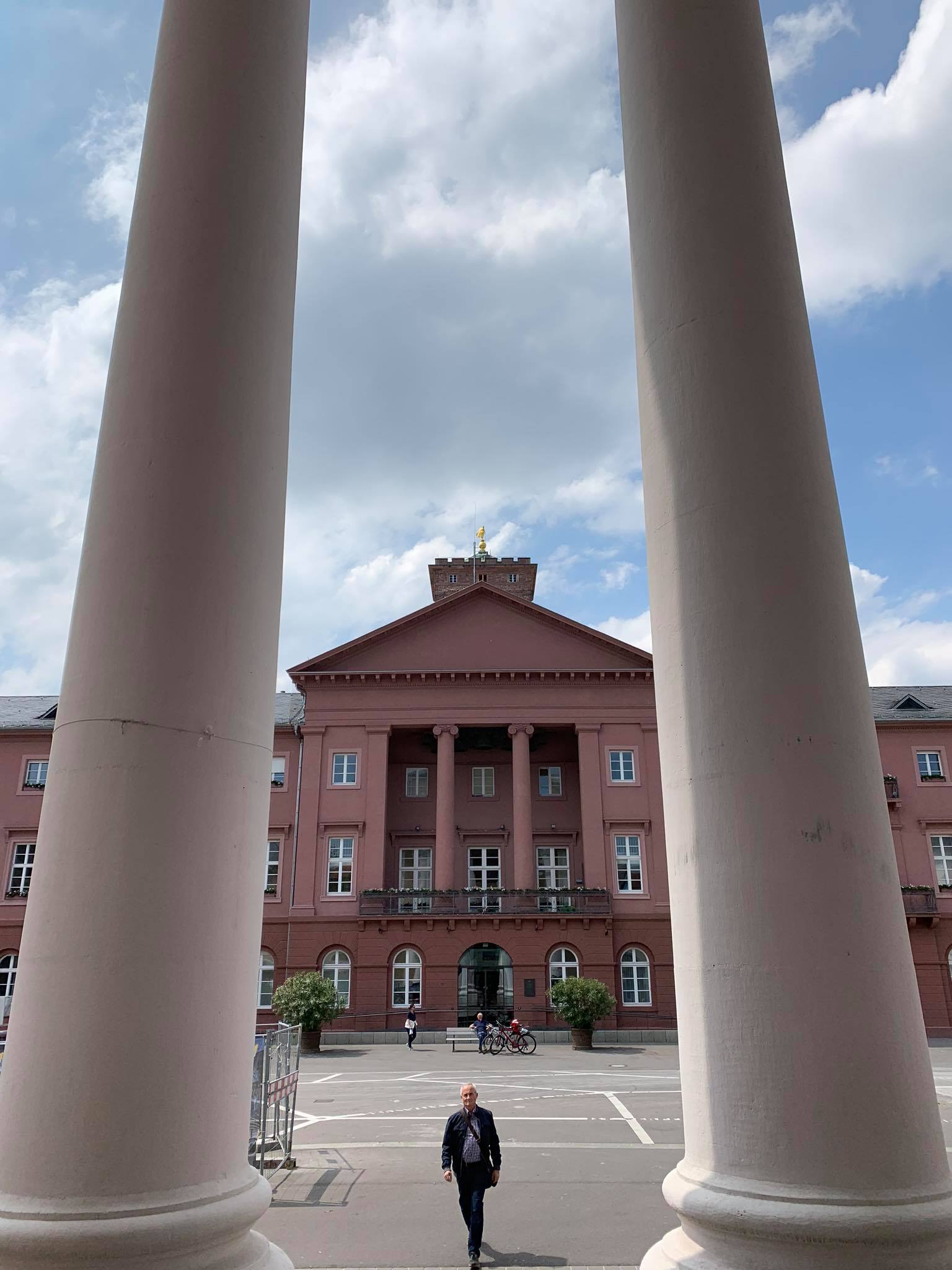 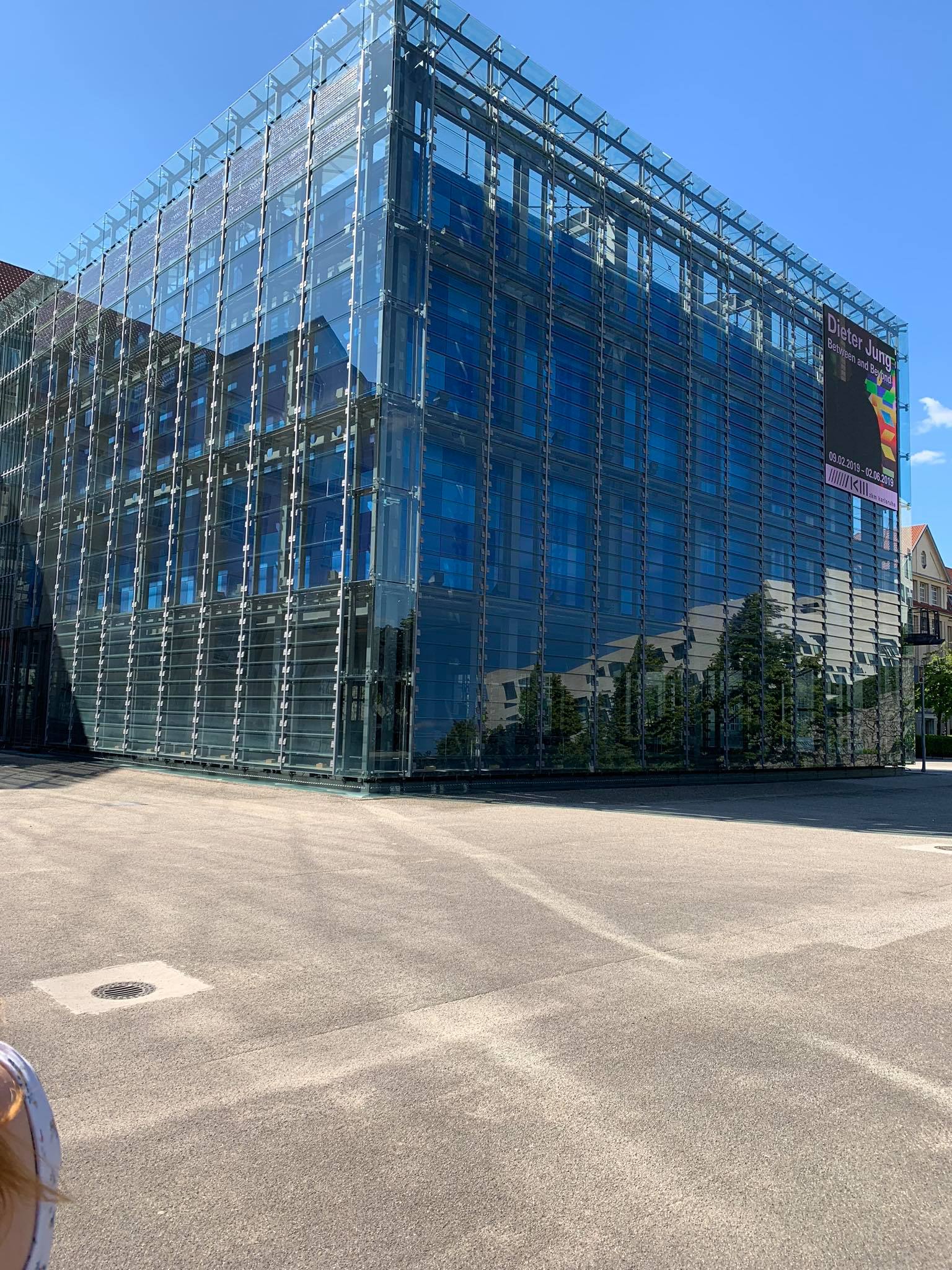 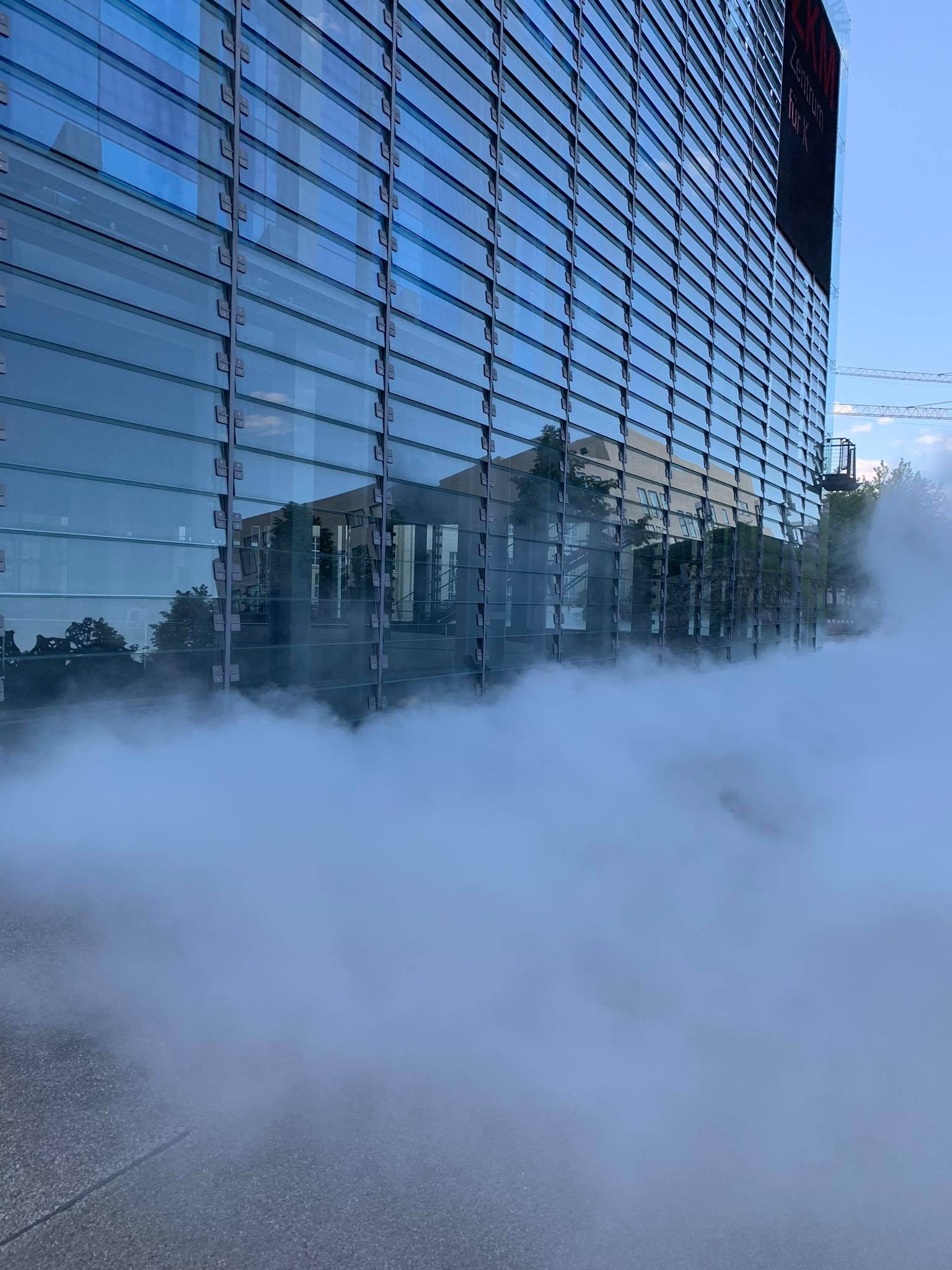 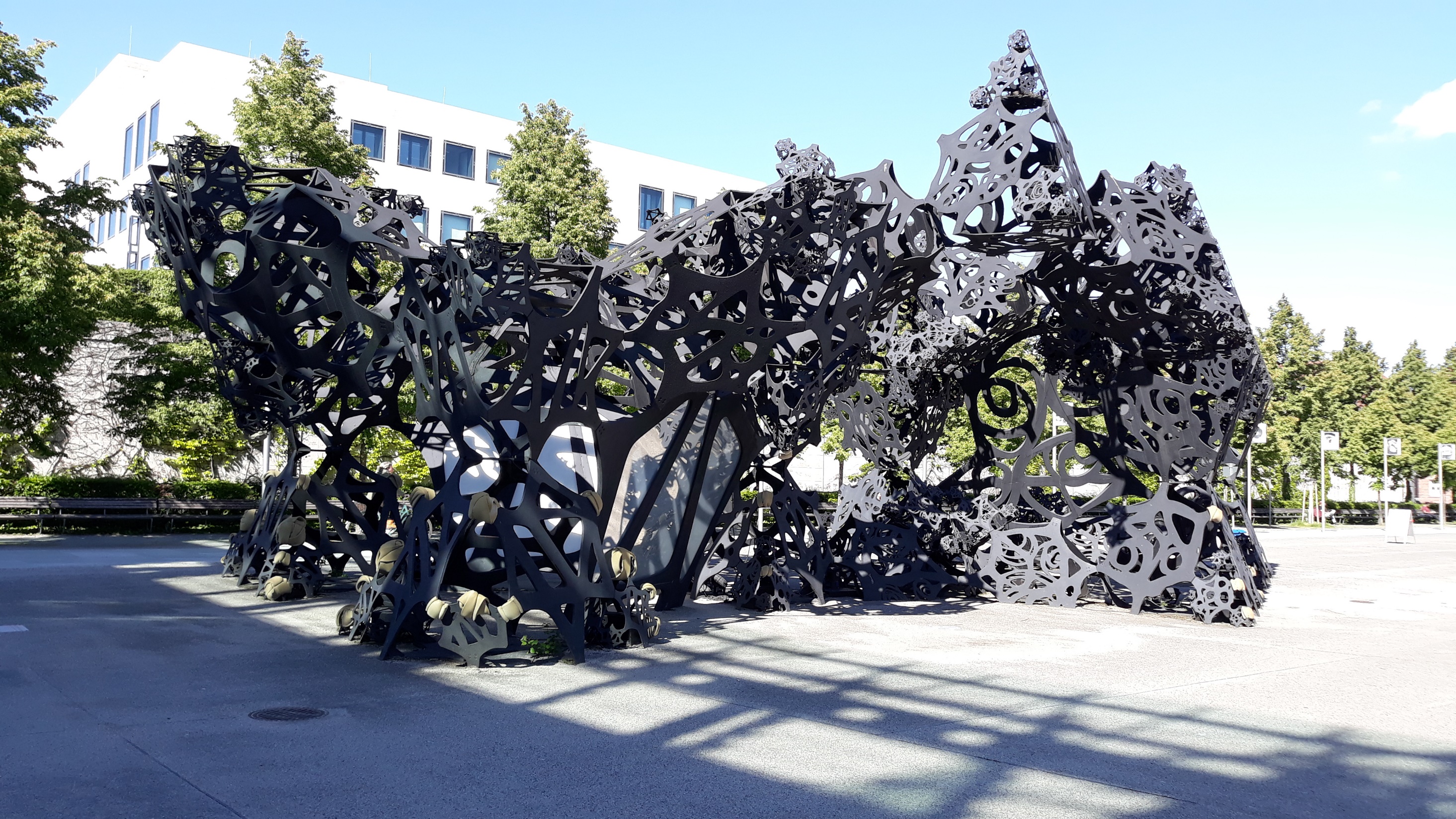 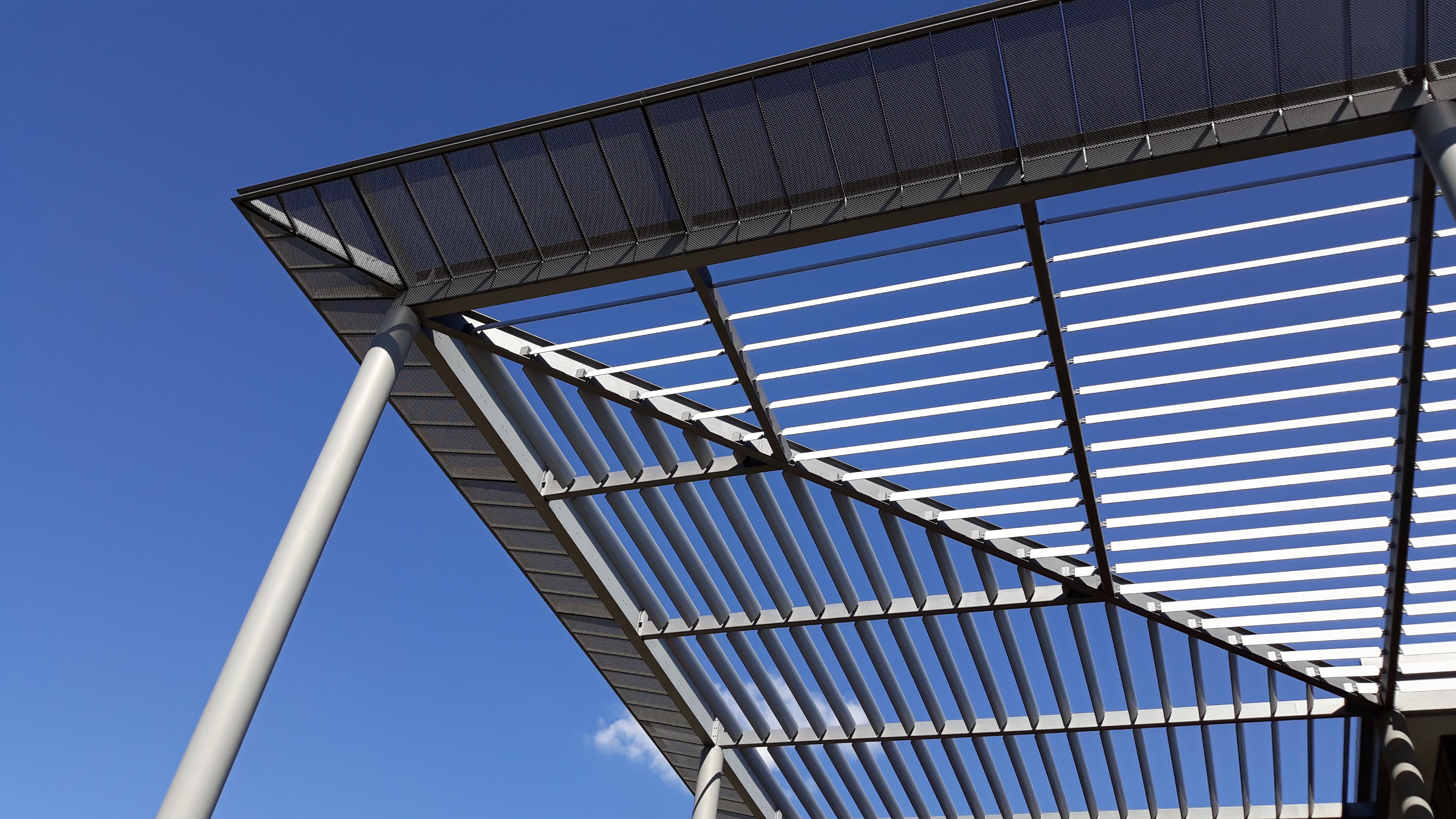 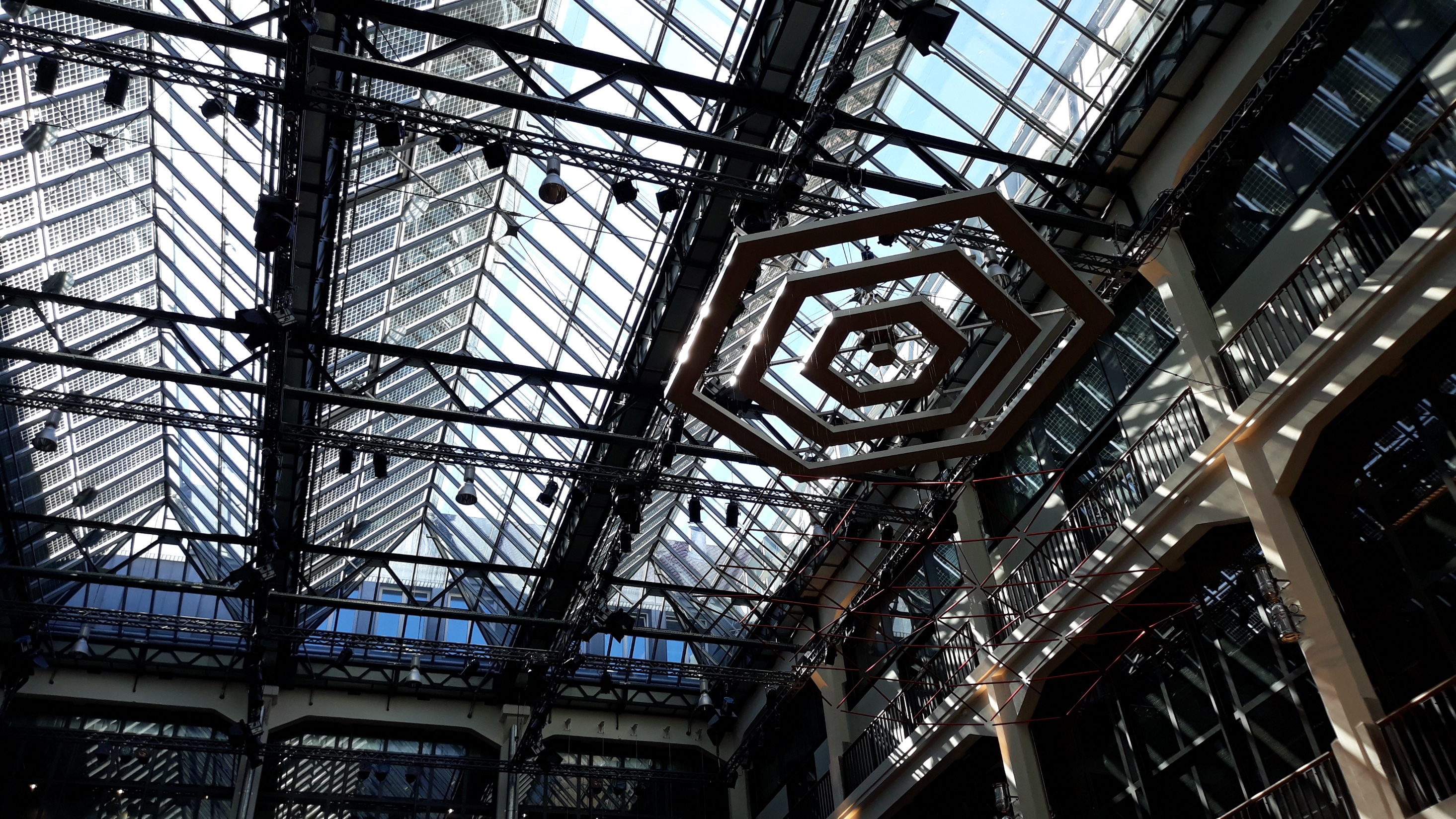 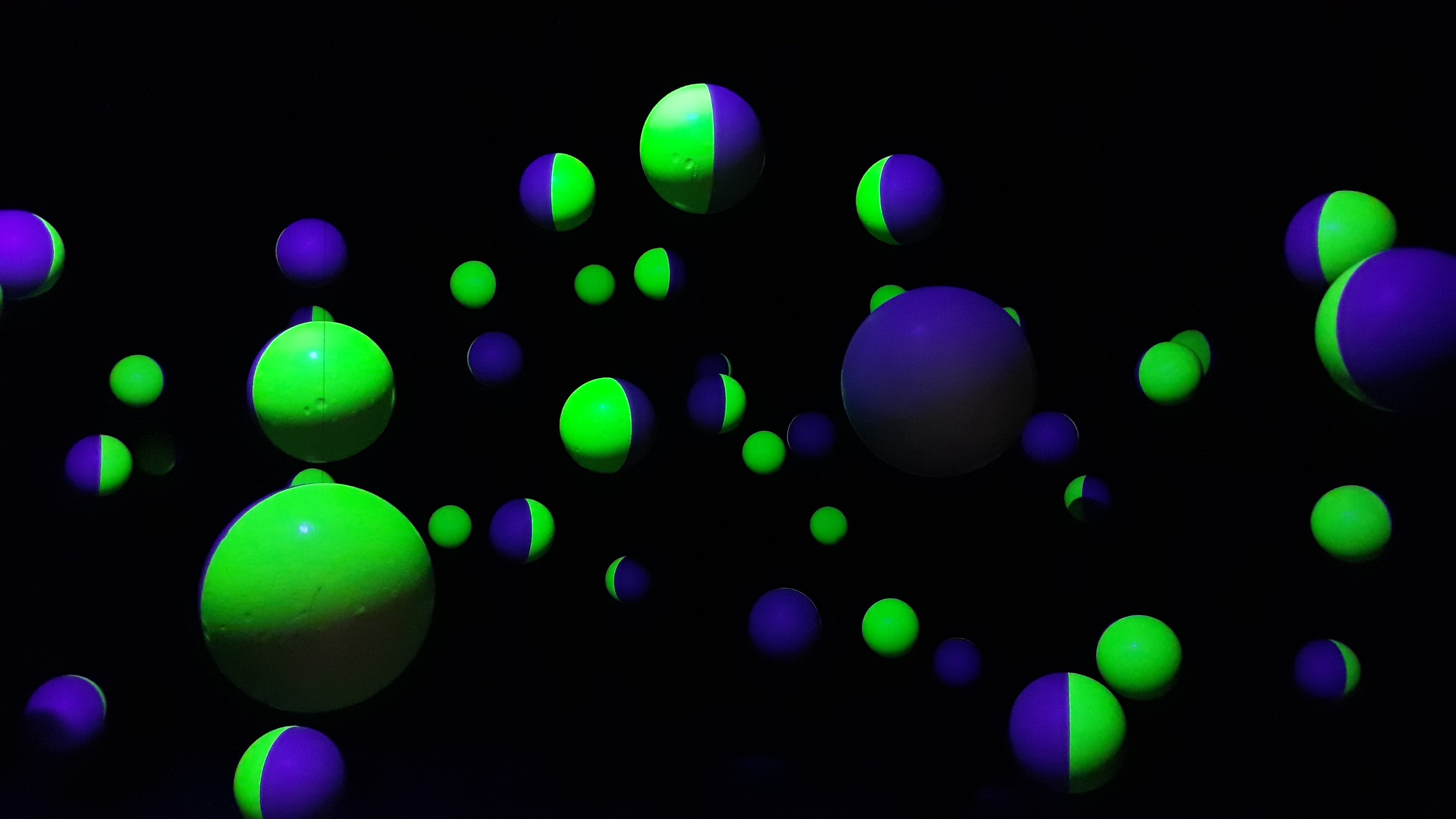 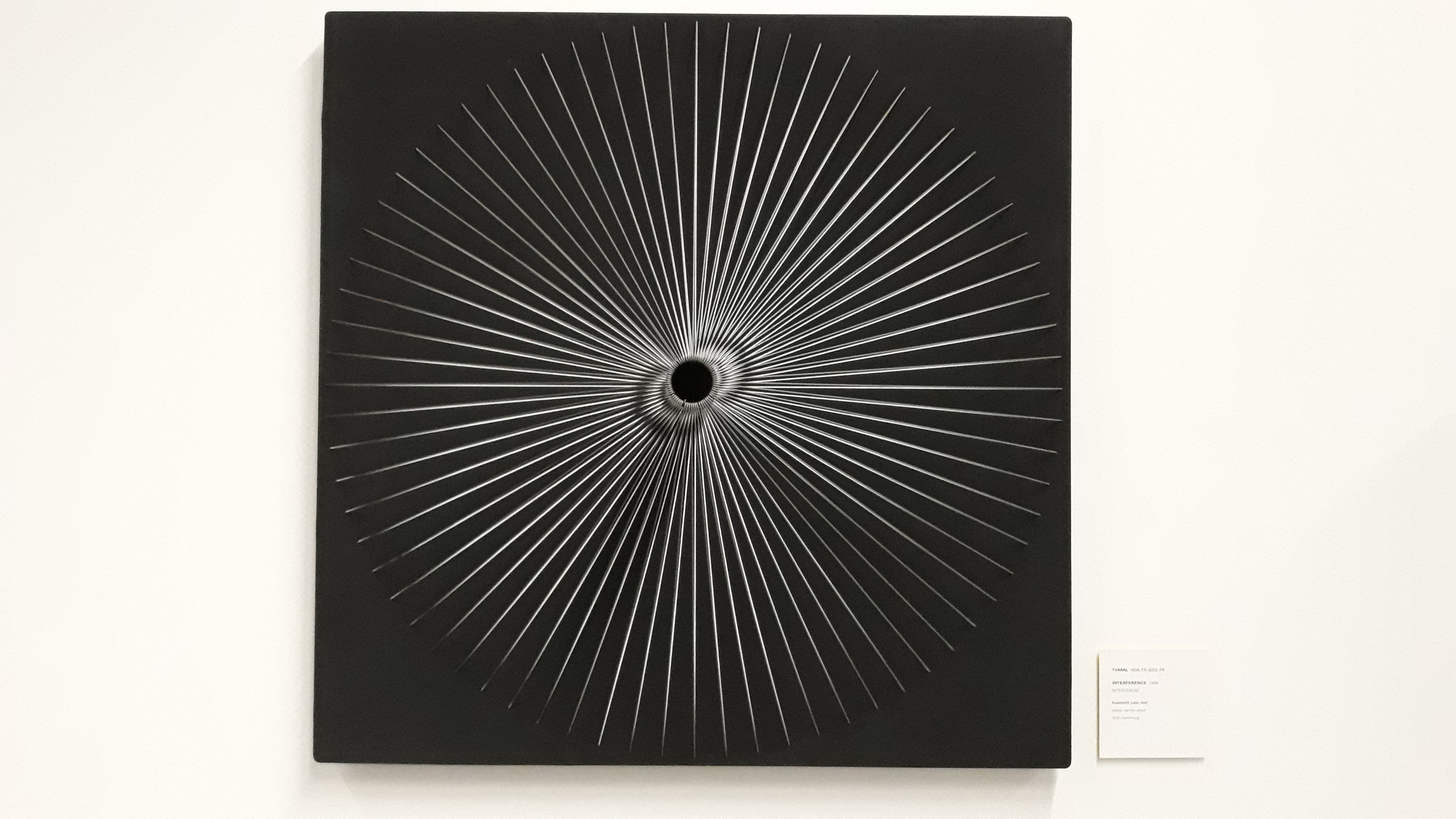 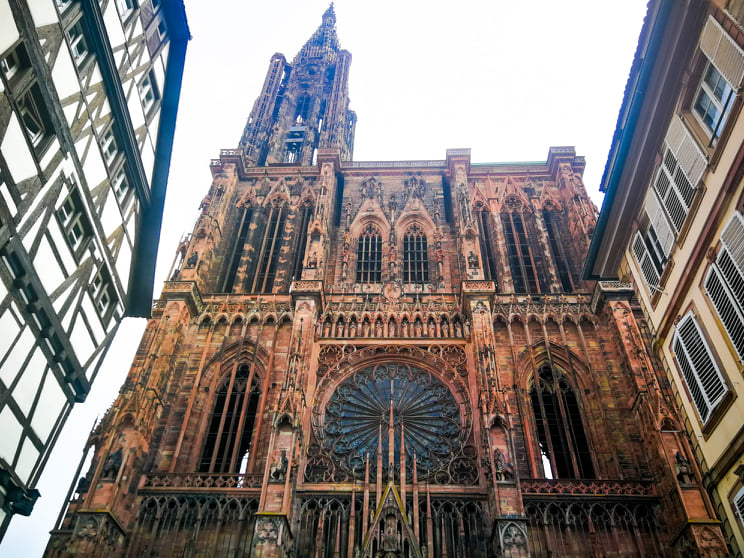 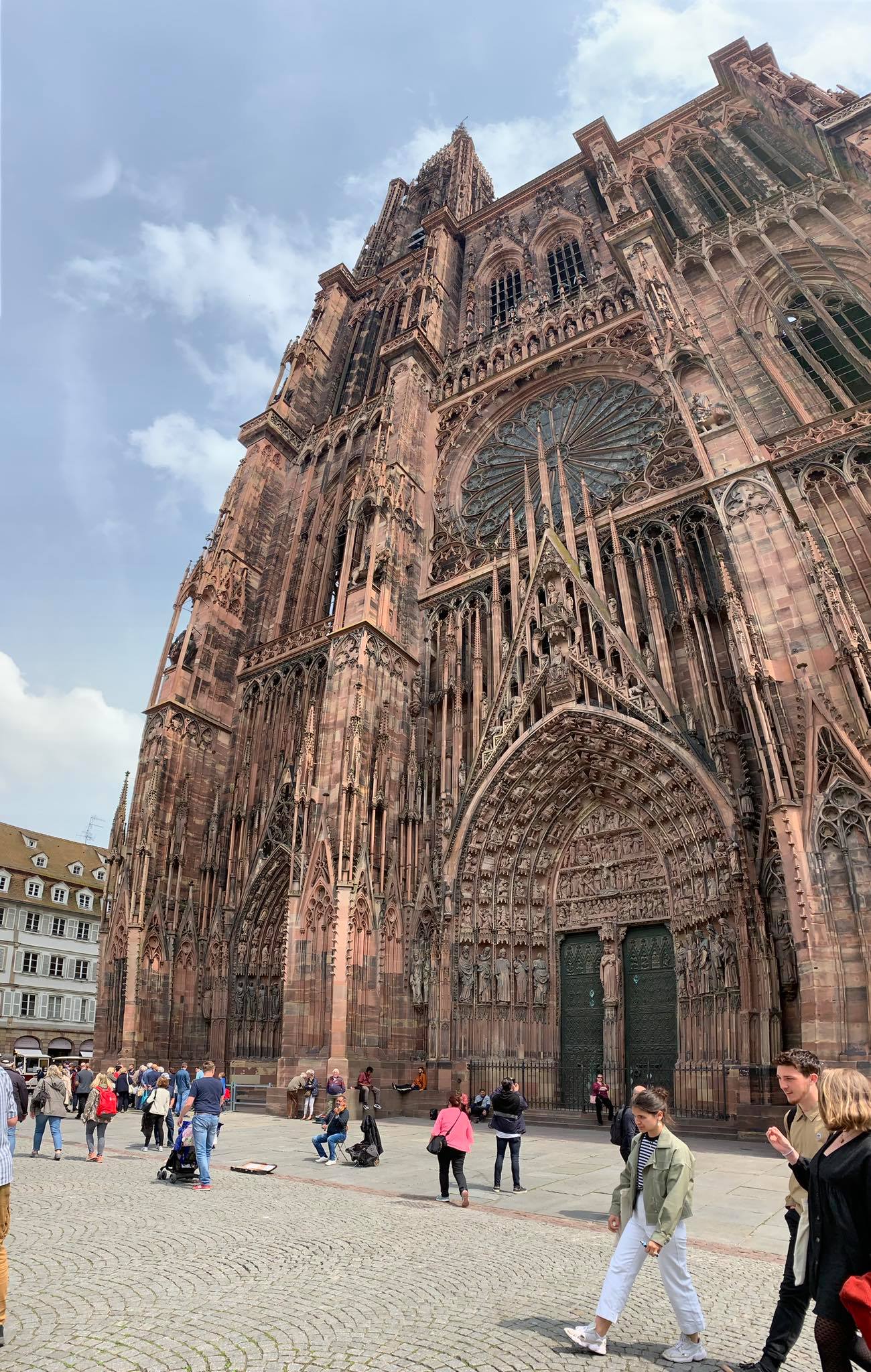 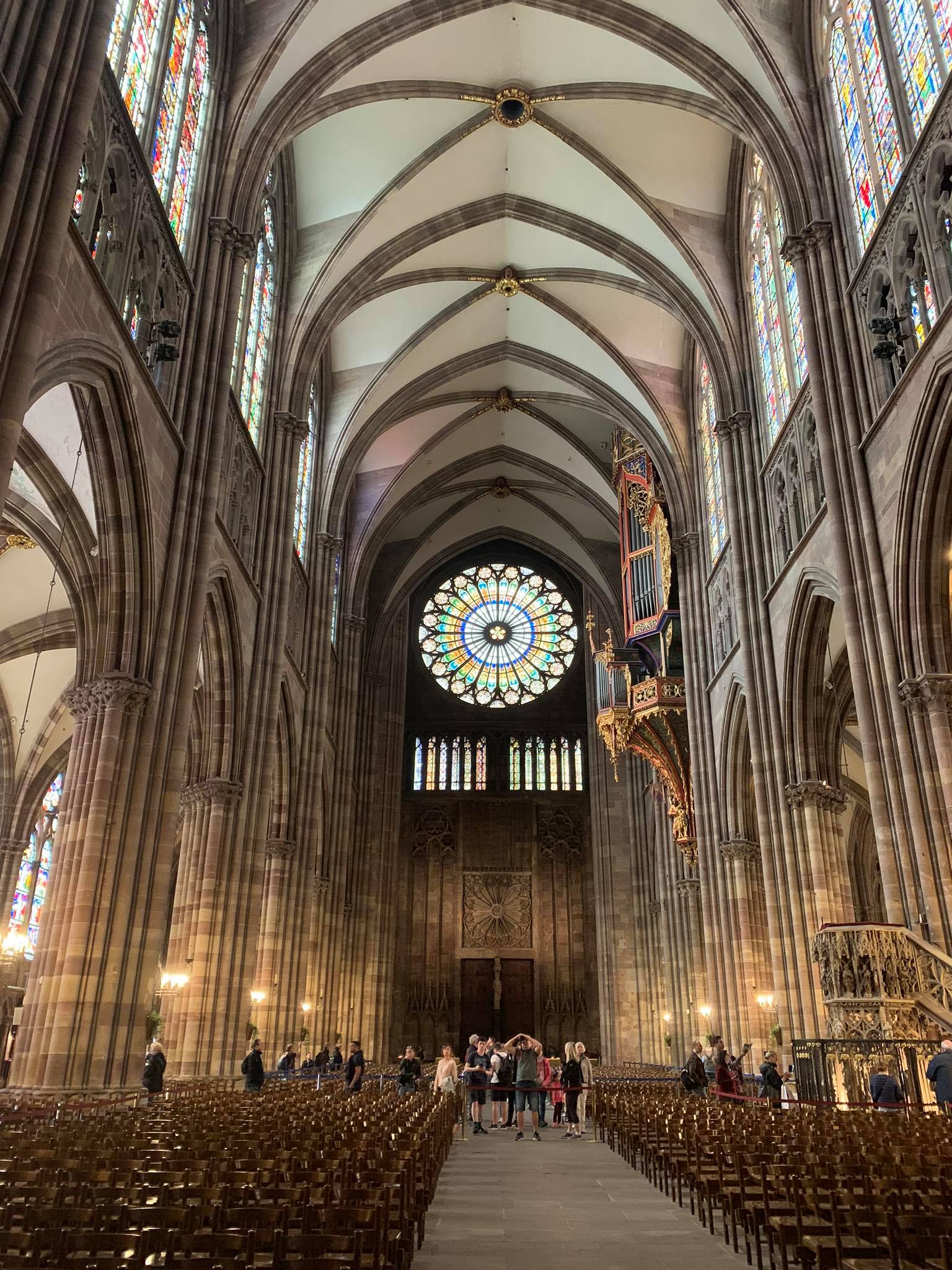 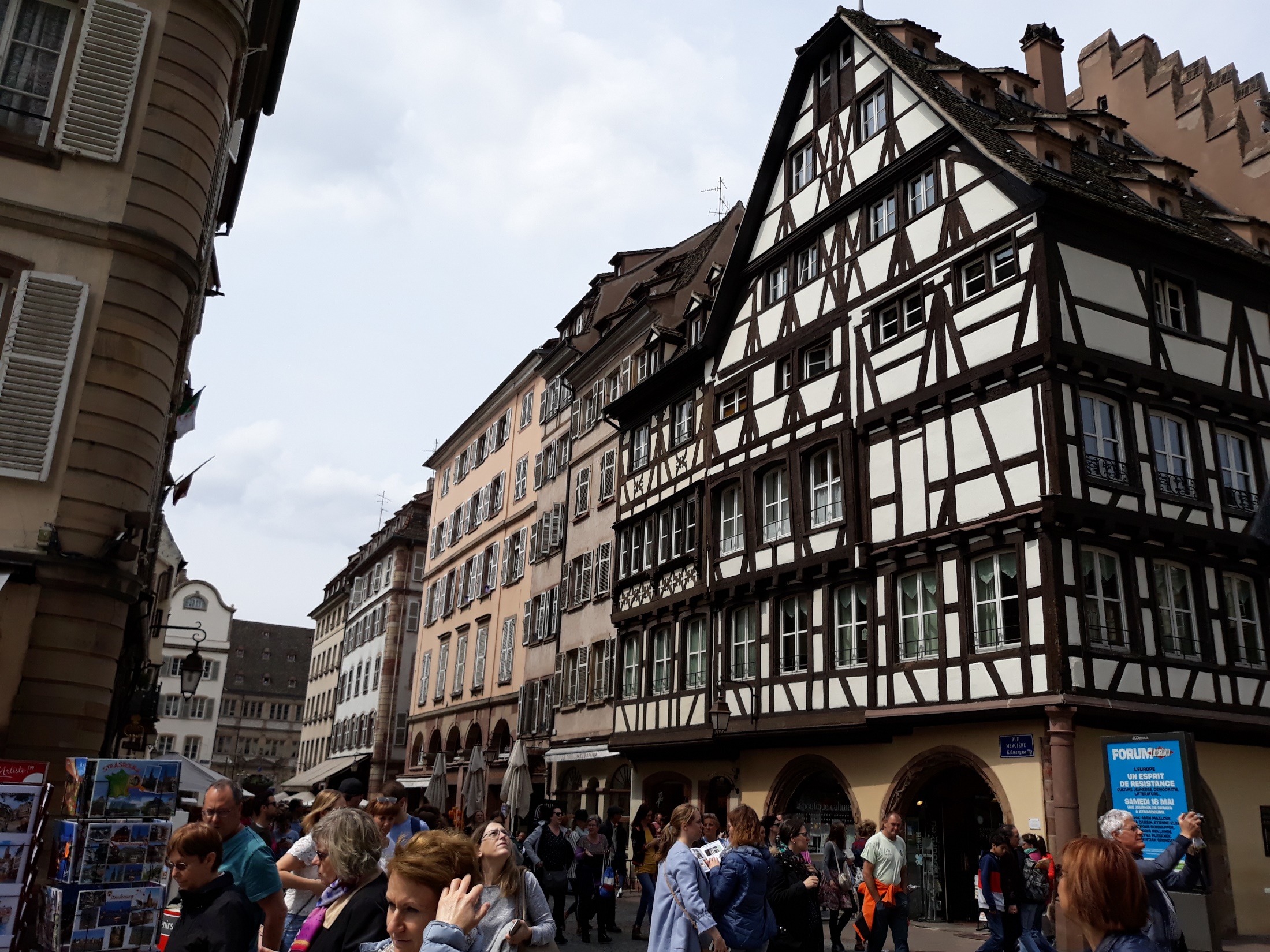 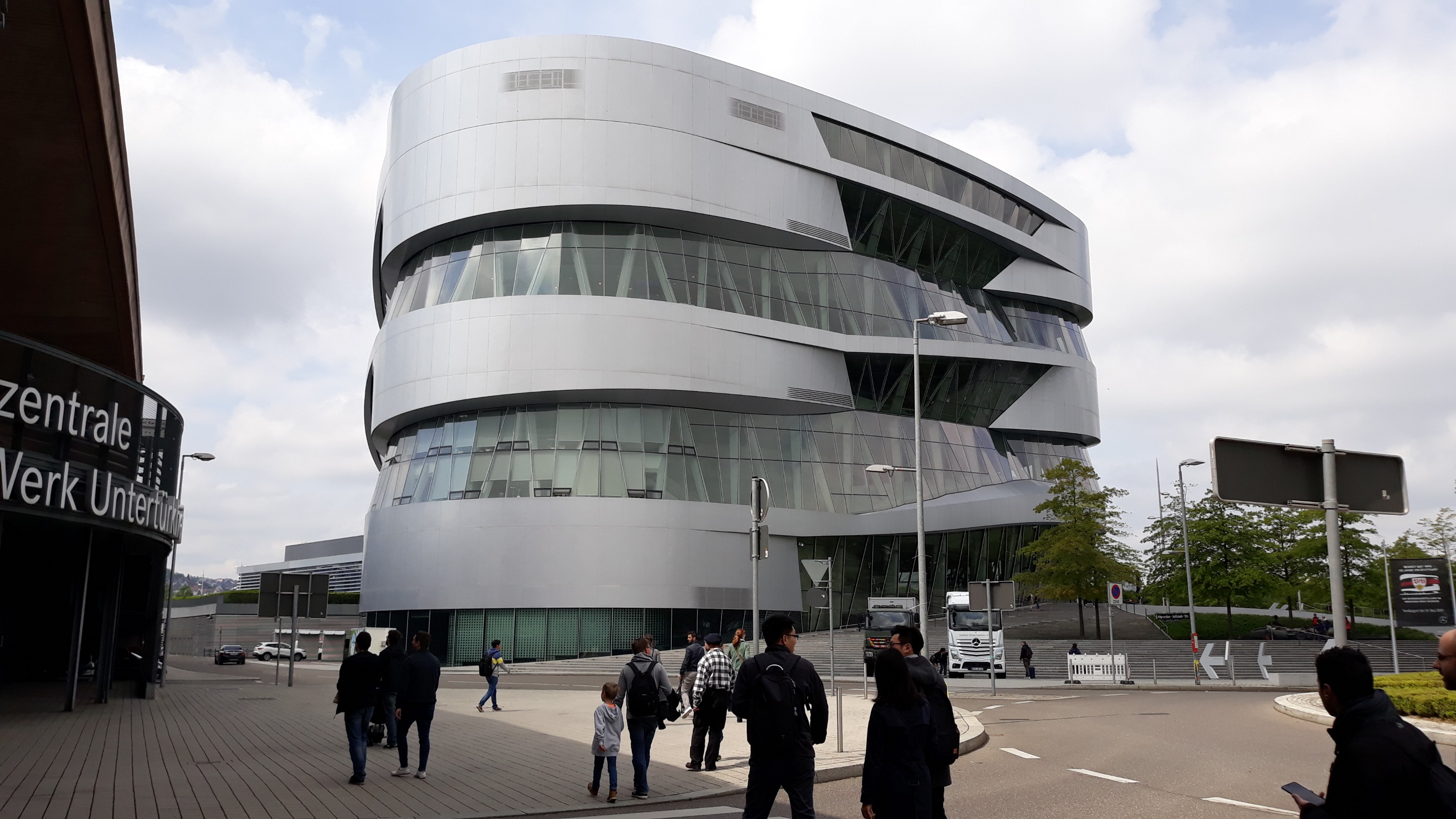 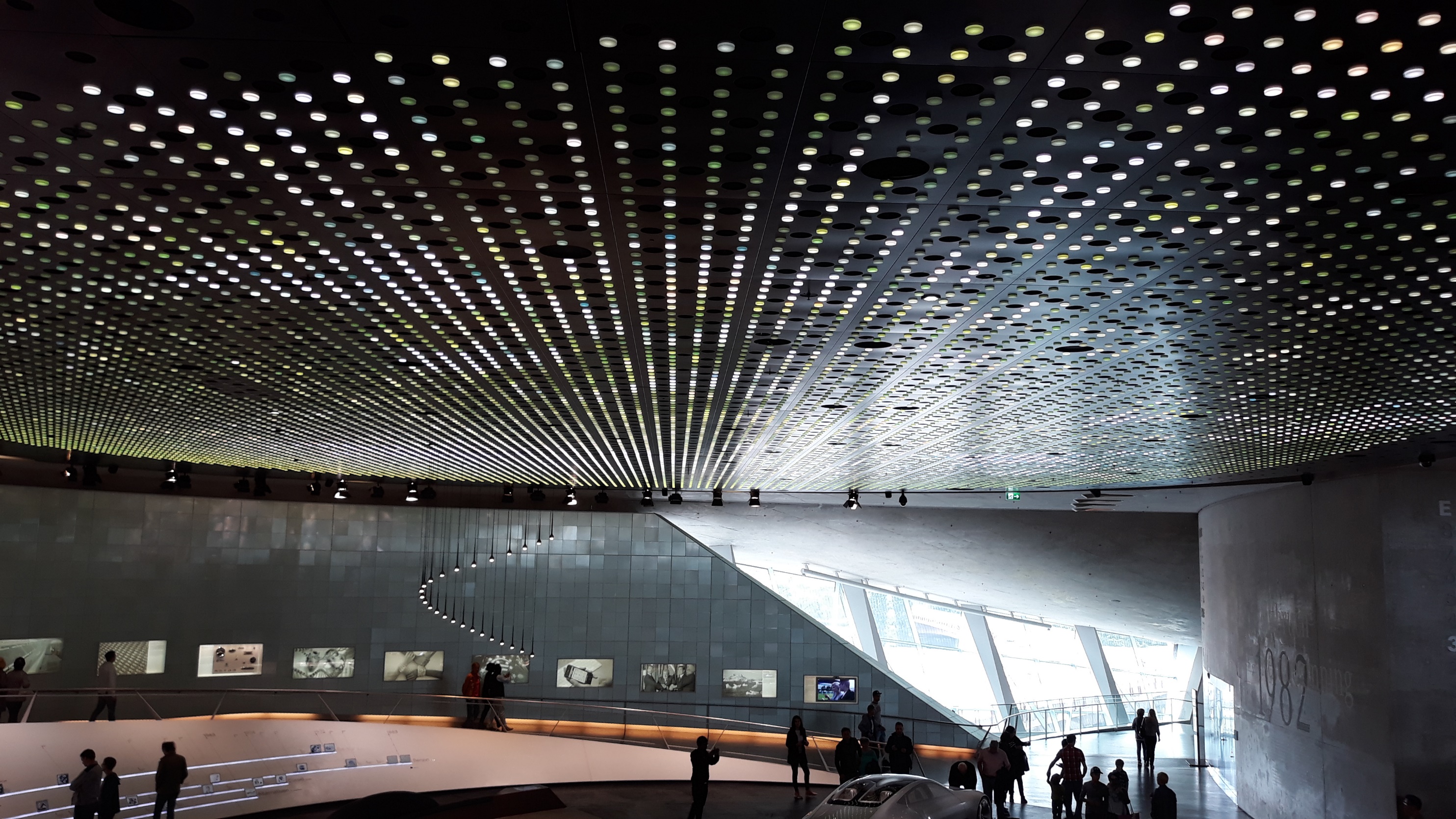 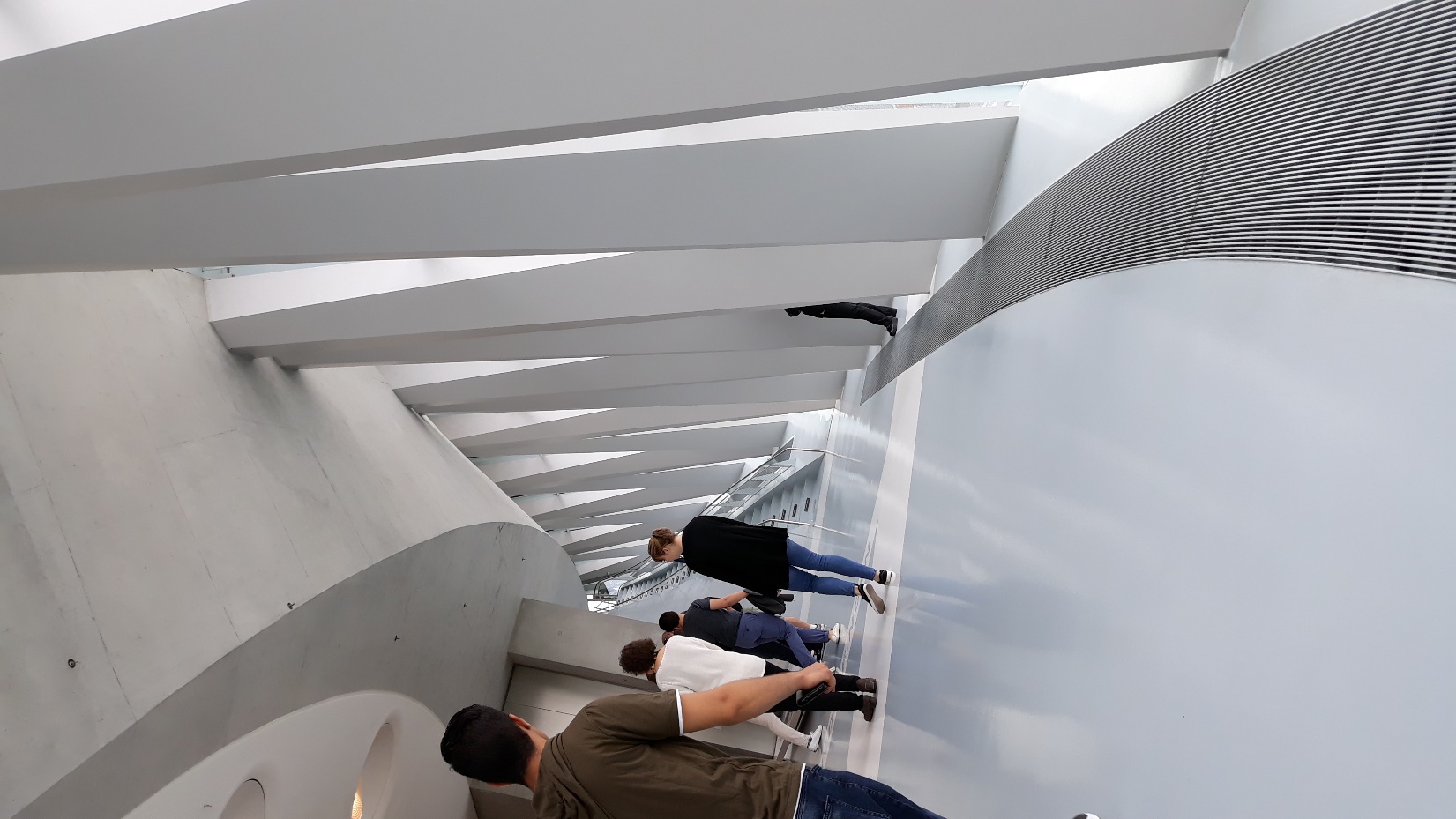 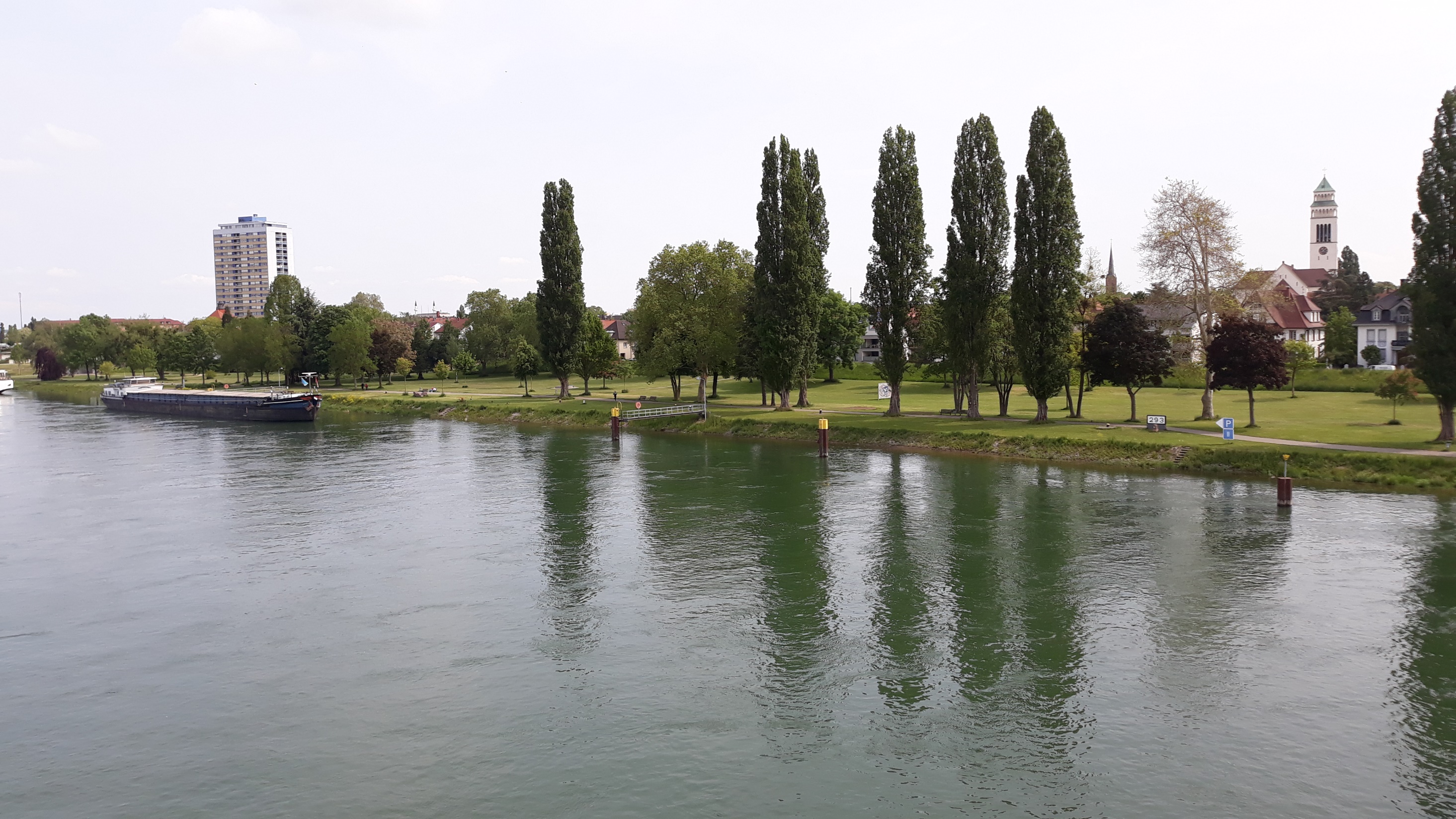 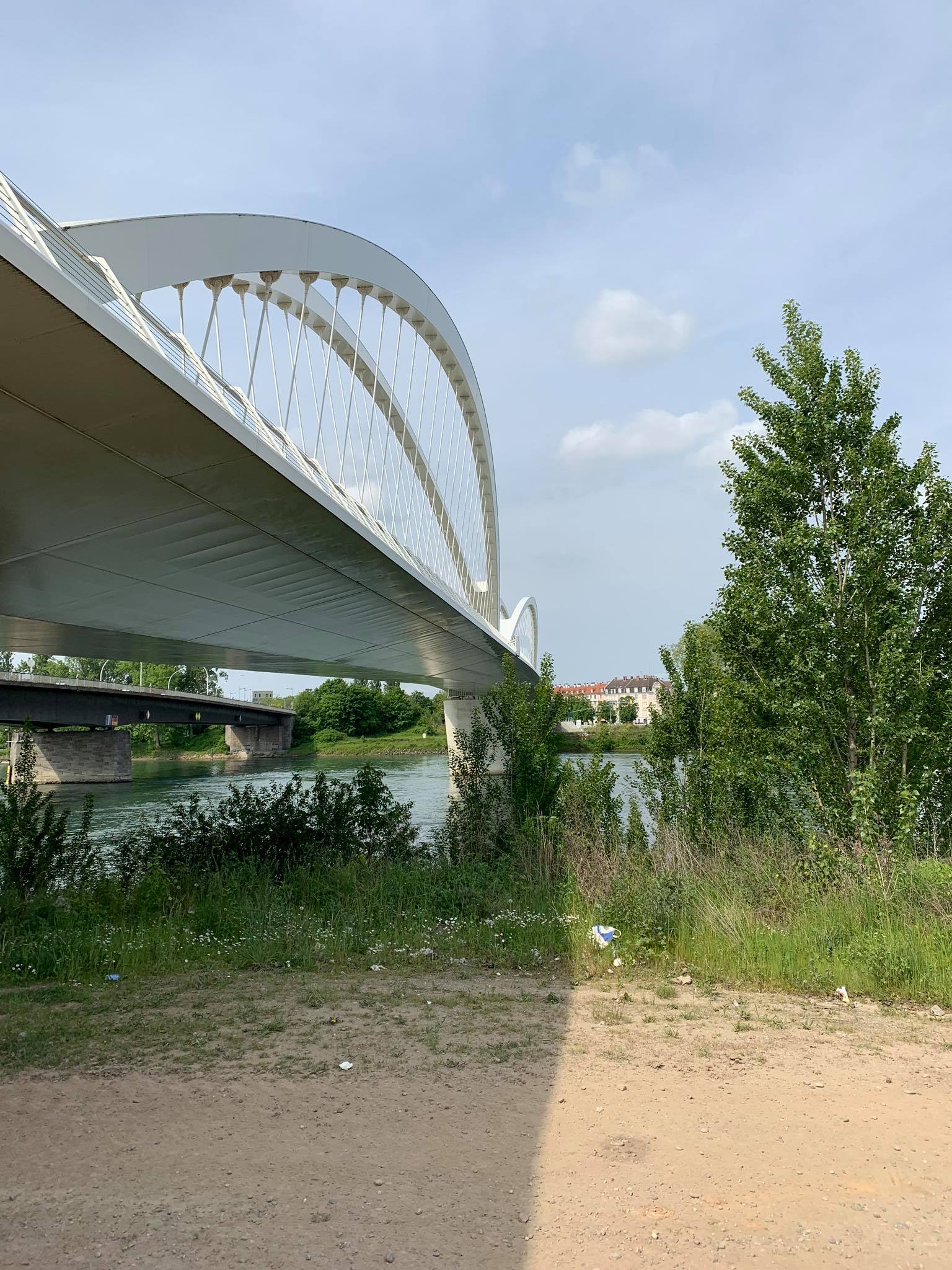 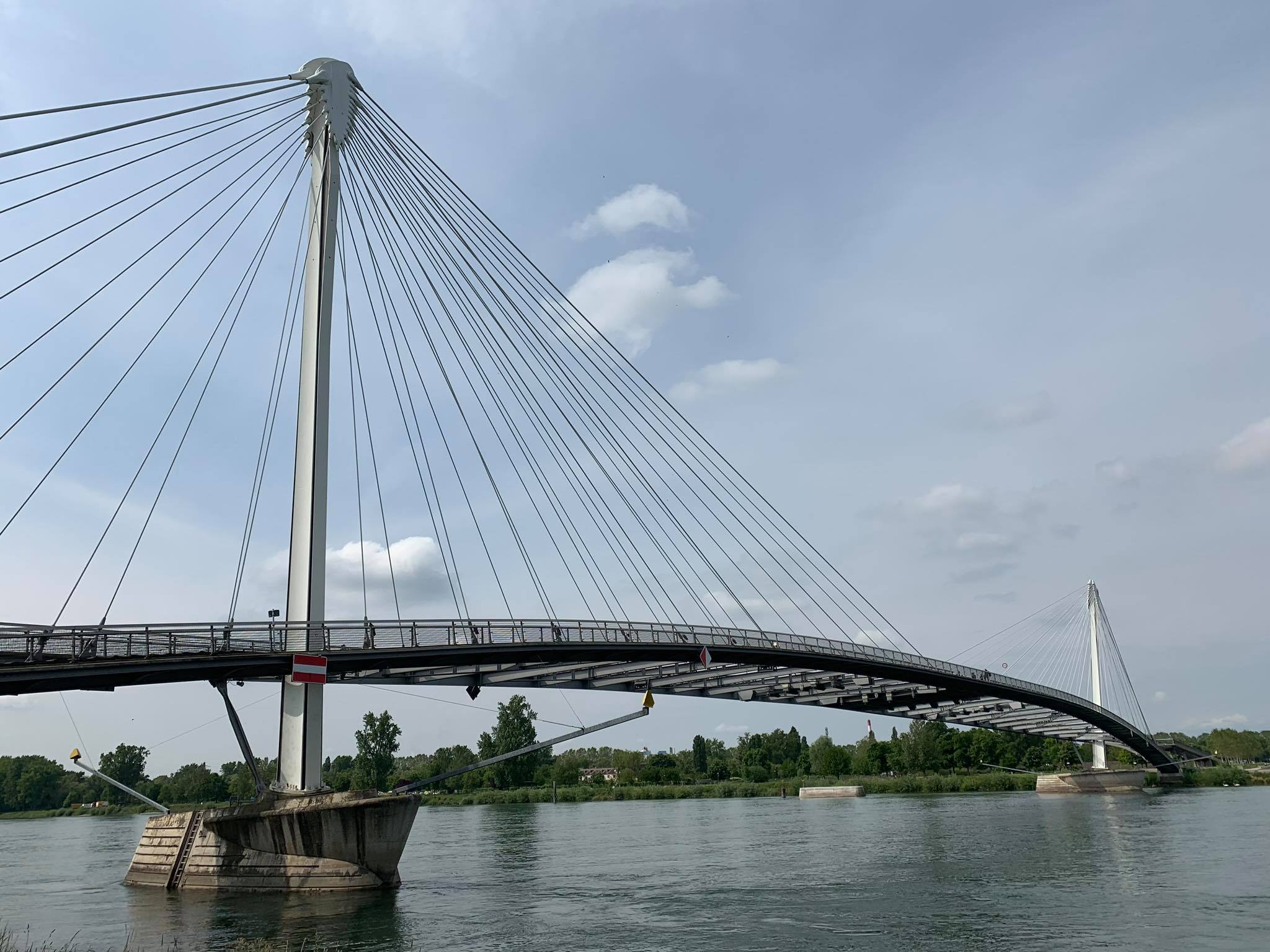 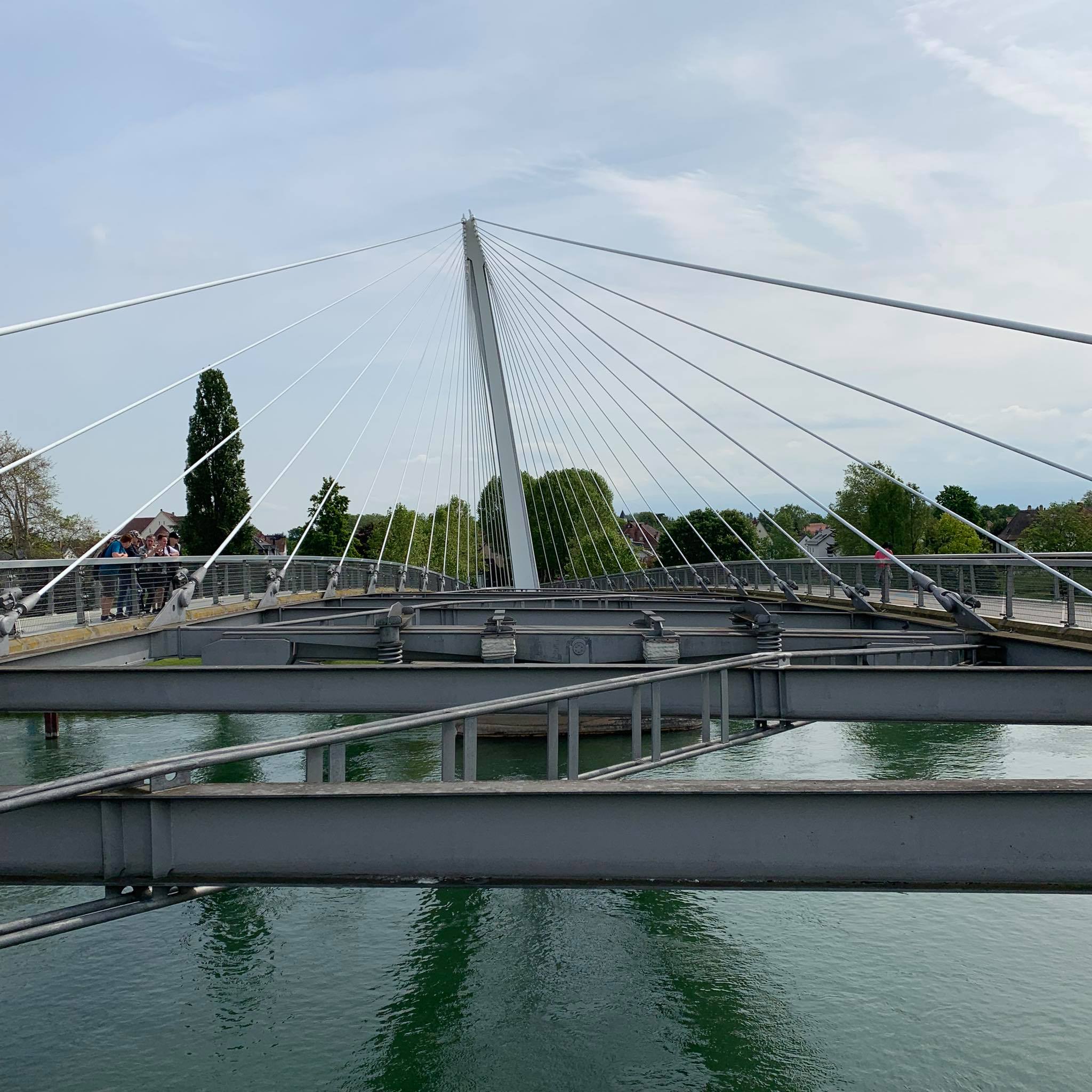 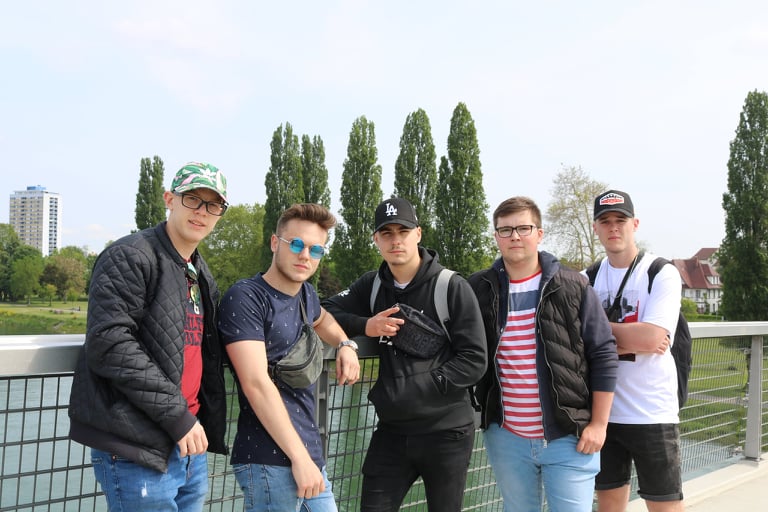 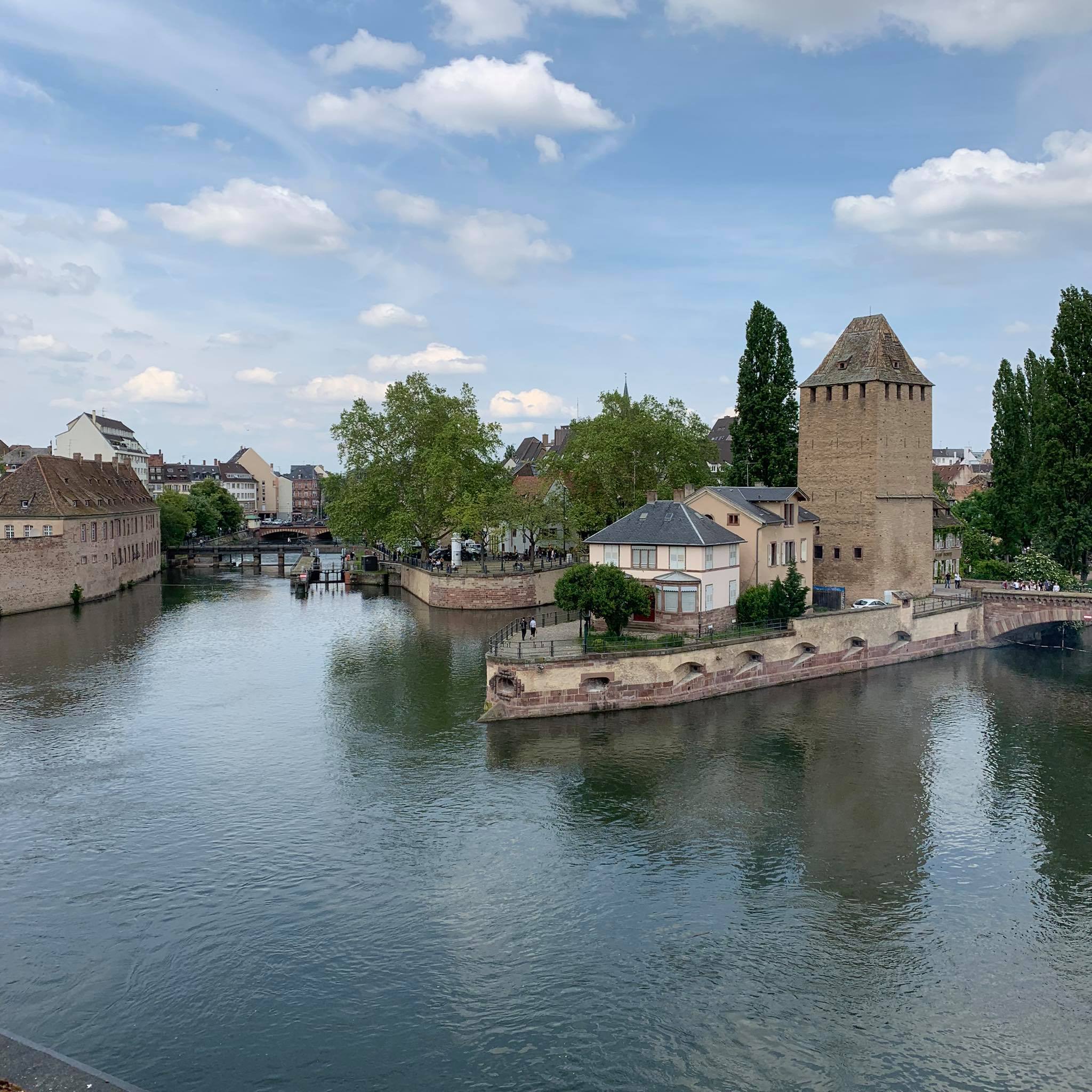 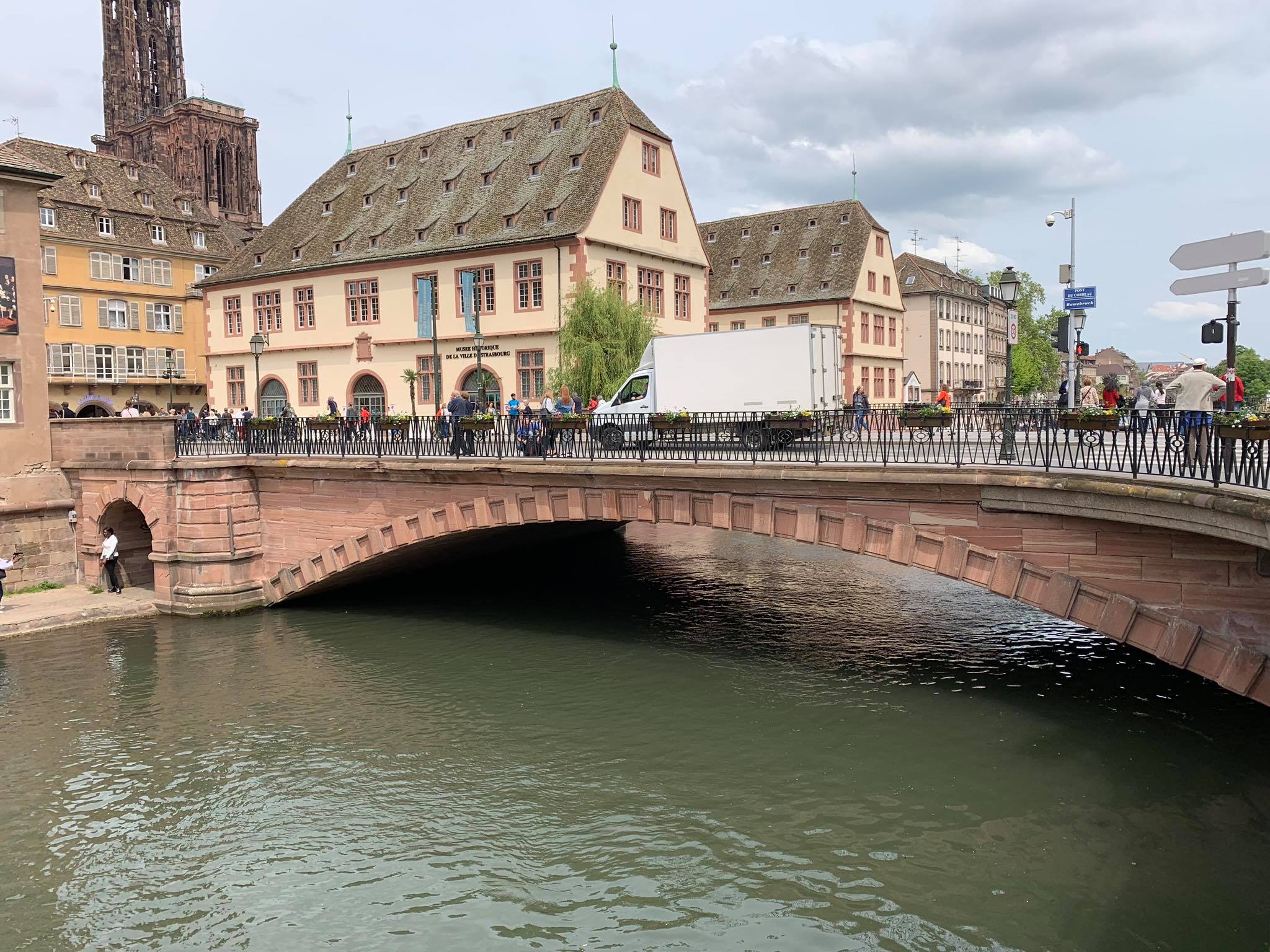 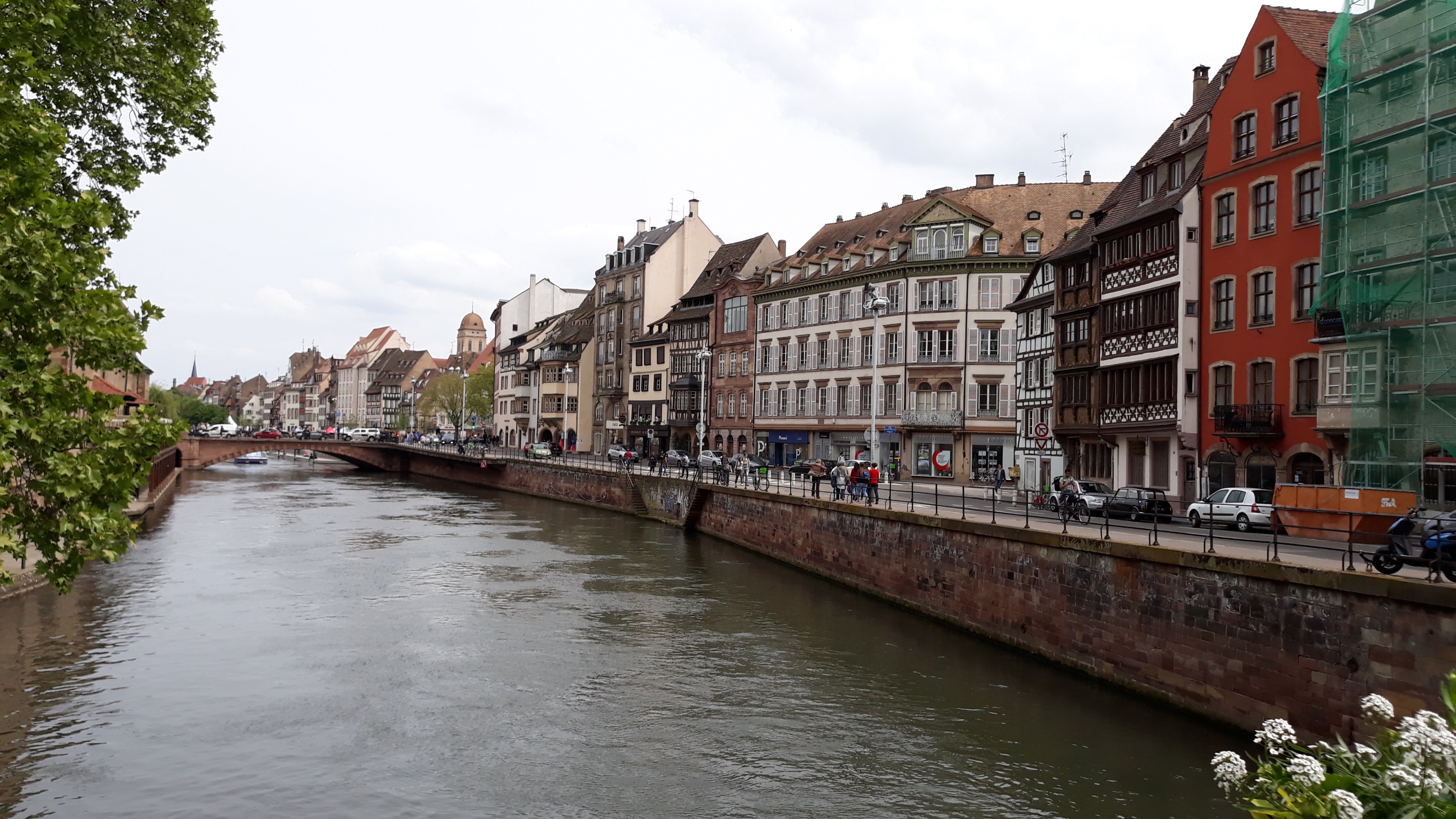 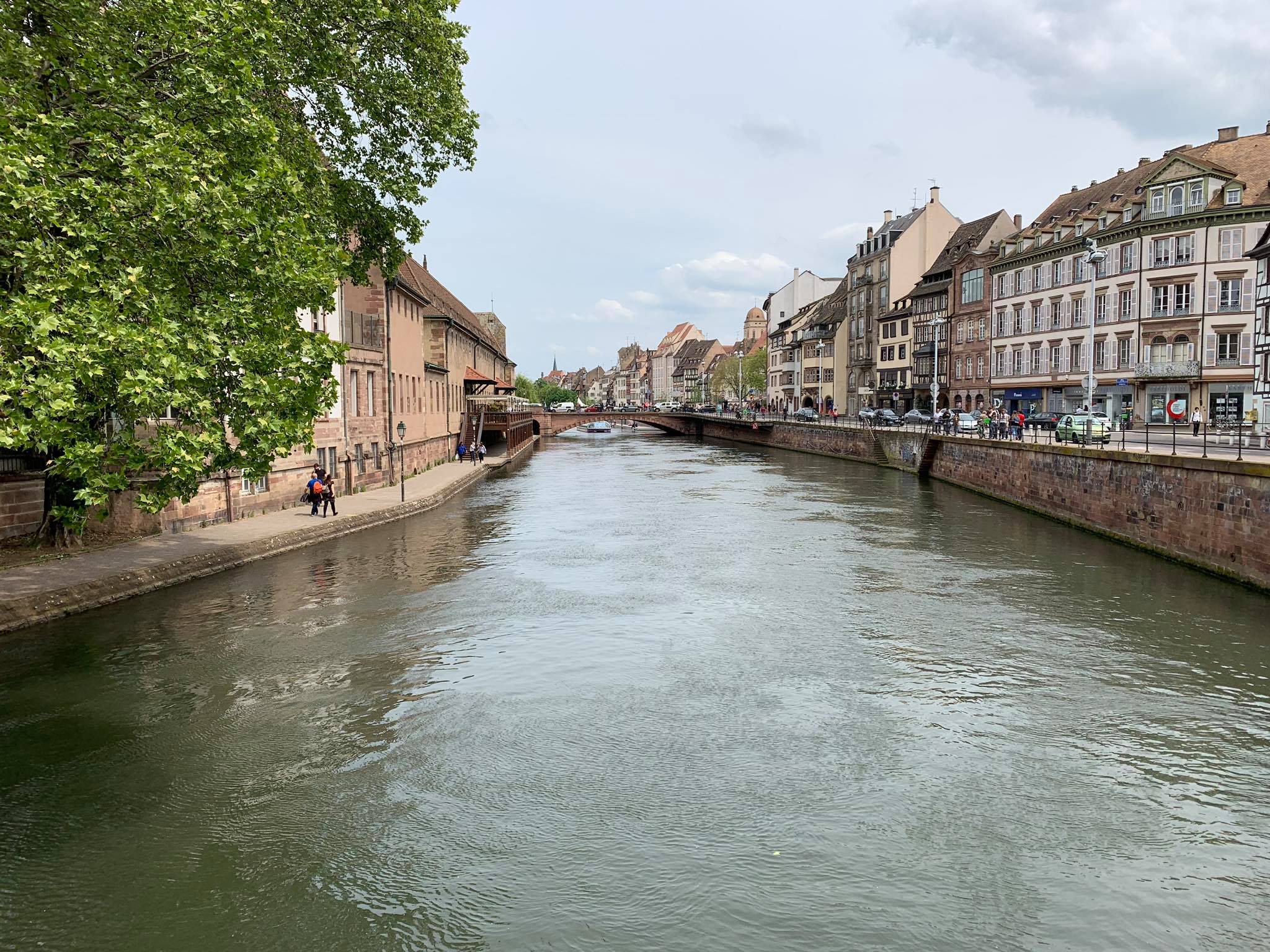 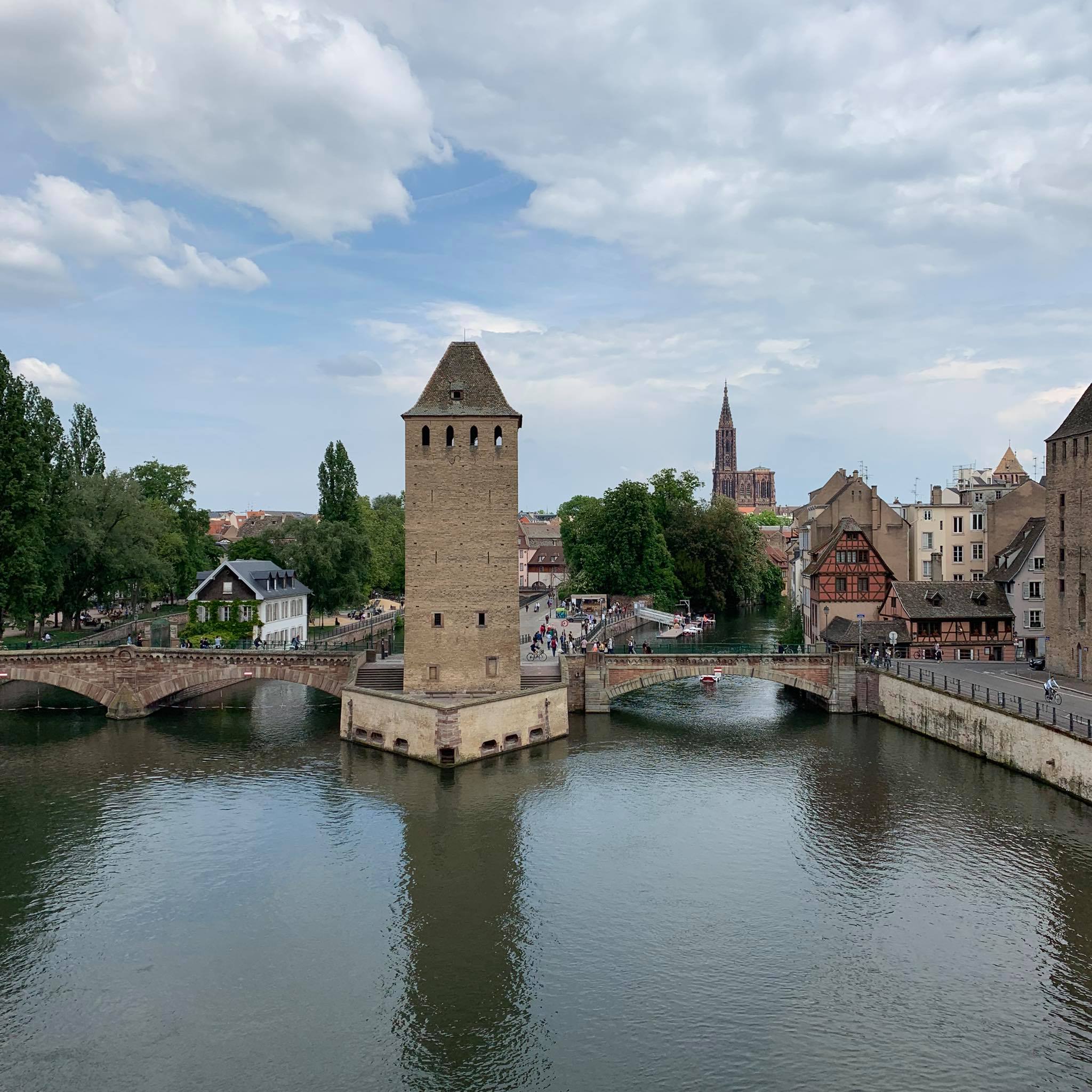 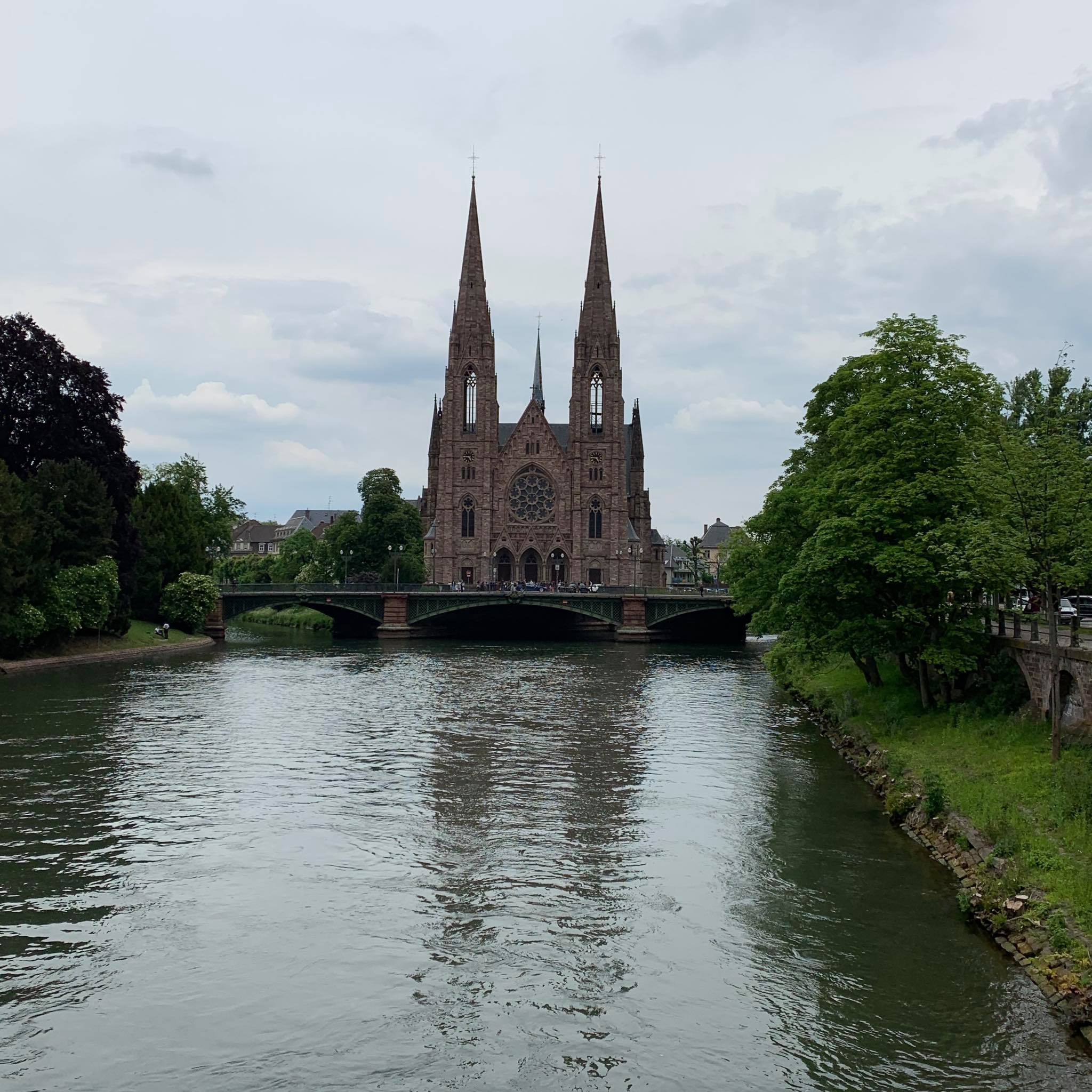 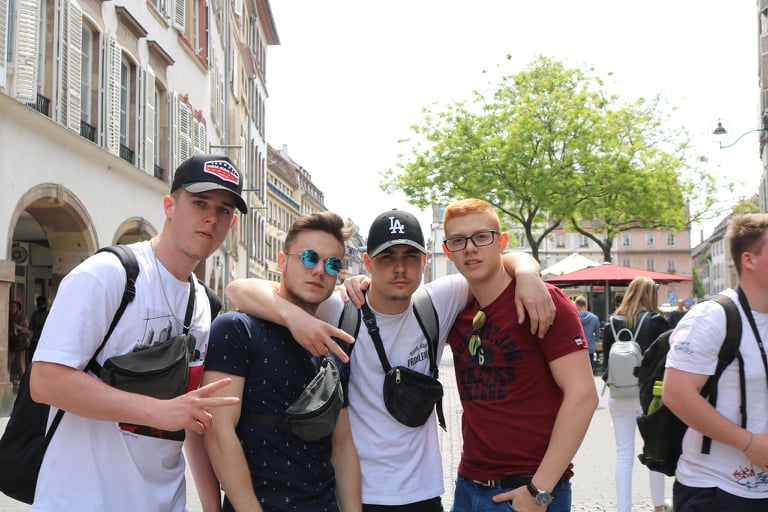 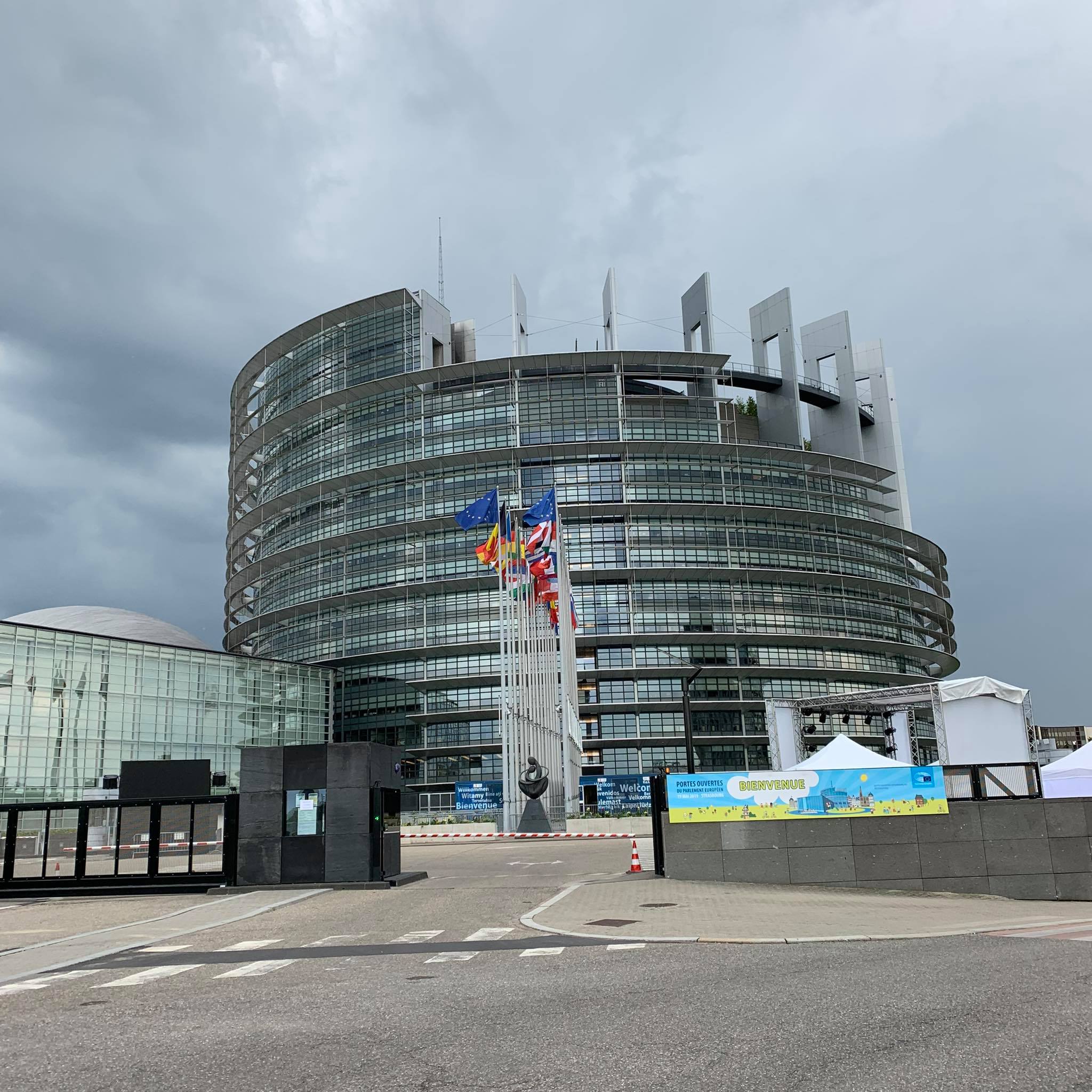 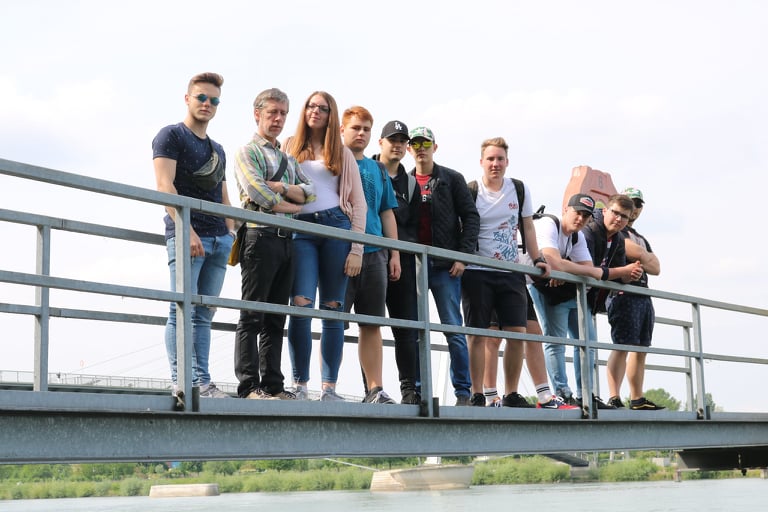